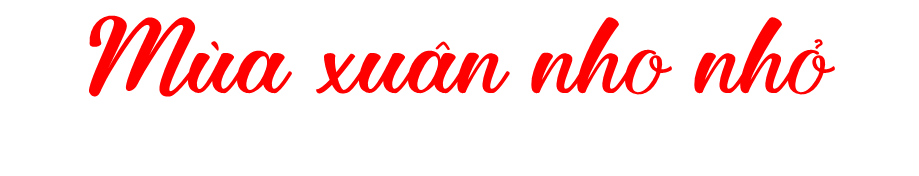 -Thanh Hải-
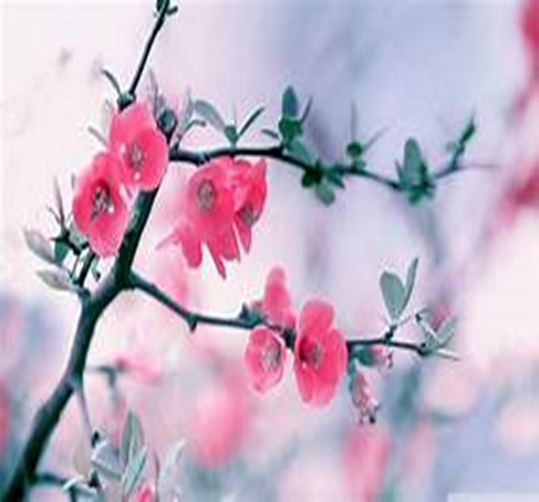 - Gv gọi luân phiên đọc
- Giọng đọc: thiết tha, trìu mến, nhẹ nhàng, sâu lắng
I
ĐỌC- TÌM HIỂU CHUNG
Đọc- chú thích
1
[Speaker Notes: Giáo án của Thảo Nguyên 0979818956]
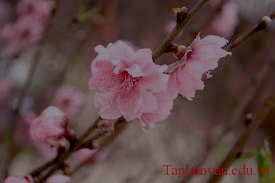 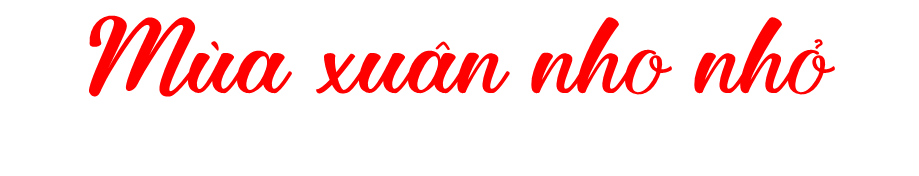 Mọc giữa dòng sông xanh Một bông hoa tím biếc Ơi con chim chiền chiện Hót chi mà vang trời Từng giọt long lanh rơi Tôi đưa tay tôi hứng. Mùa xuân người cầm súng Lộc giắt đầy quanh lưng Mùa xuân người ra đồng Lộc trải dài nương mạ Tất cả như hối hả Tất cả như xôn xao
Một mùa xuân nho nhỏ Lặng lẽ dâng cho đời Dù là tuổi hai mươi Dù là khi tóc bạc. 
Mùa xuân ta xin hát Câu Nam ai, Nam bình Nước non ngàn dặm mình Nước non ngàn dặm tình Nhịp phách tiền đất Huế...
Ðất nước bốn nghìn năm Vất vả và gian lao Ðất nước như vì sao Cứ đi lên phía trước.
Ta làm con chim hót Ta làm một cành hoa Ta nhập vào hoà ca Một nốt trầm xao xuyến.
a. Tác giả
Thanh Hải tên thật là Phạm Bá Ngoãn
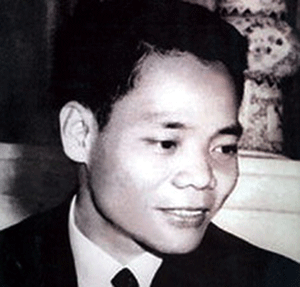 Quê ở Phong Điền, Thừa Thiên Huế
Nhà thơ trưởng thành trong cuộc kháng chiến chống Pháp, Mỹ
Tìm hiểu chung
2
Là cây bút có công trong nền xây dựng văn học Cách mạng miền Nam ngay những ngày đầu.
Thanh Hải
 (1930-1980)
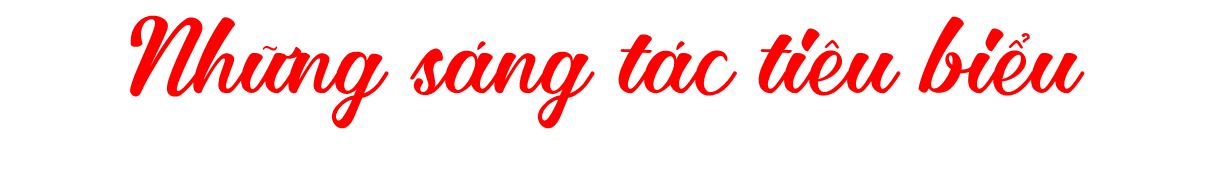 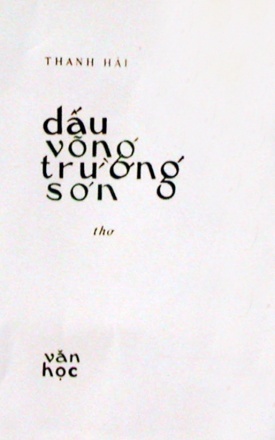 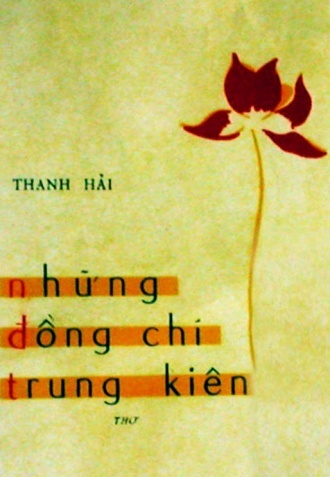 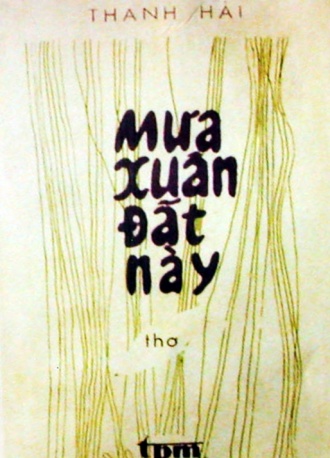 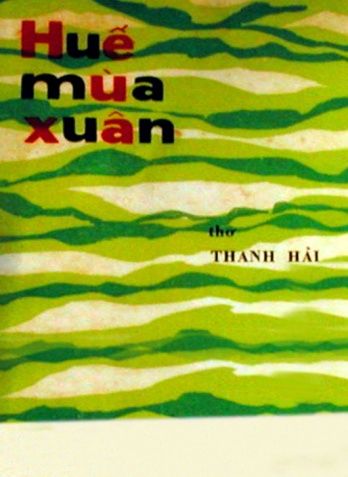 1977
1962
1982
Tập 1: 1970
Tập 2: 1975
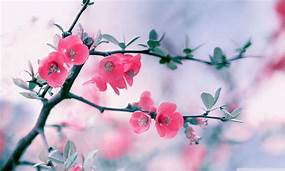 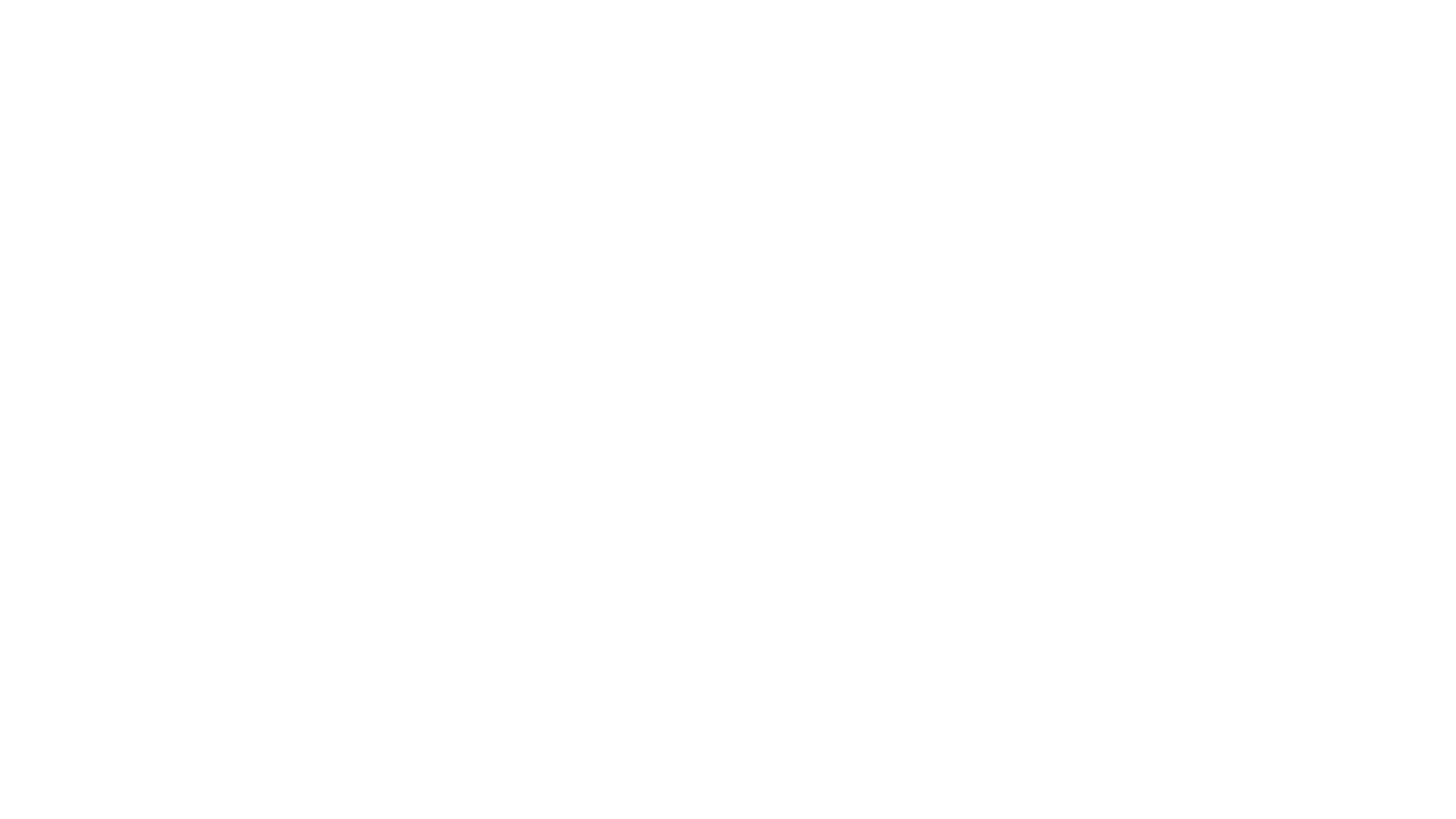 b. Tác phẩm
- Hoàn cảnh ra đời: Viết tháng 11/1980, khi nhà thơ đang nằm trên giường bệnh - không bao lâu trước khi ông qua đời
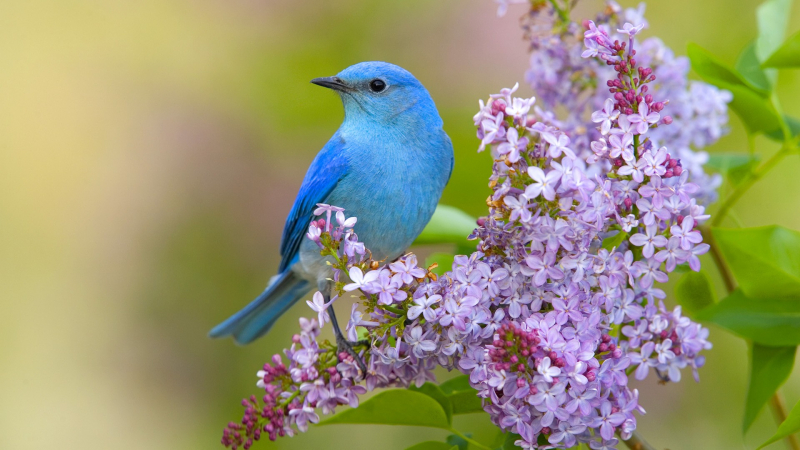 Tìm hiểu chung
2
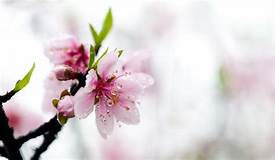 - Thể thơ : 5 chữ  Gần gũi với dân ca
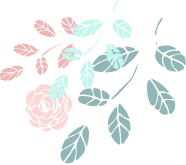 b. Tác phẩm
Mạch cảm xúc
Tìm hiểu chung
2
Suy ngẫm và ước nguyện
Vẻ đẹp mùa xuân thiên nhiên
Câu hát ngợi ca quê hương, đất nước
Mùa xuân đất nước
b. Tác phẩm
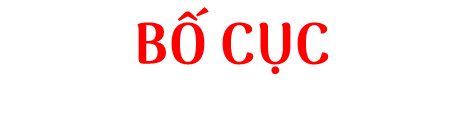 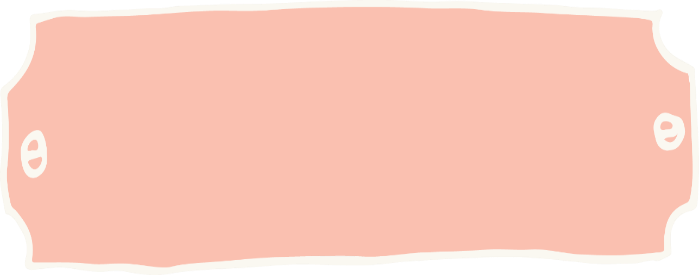 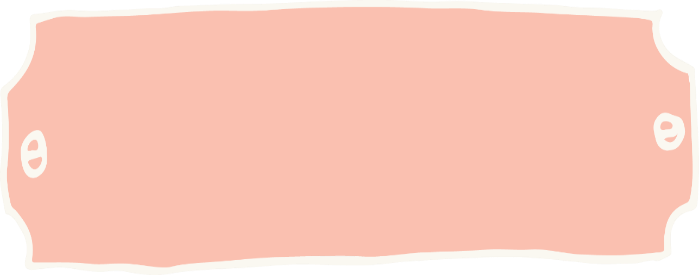 Khổ 1: Cảm xúc trước mùa xuân thiên nhiên, đất trời
Khổ 2+3: Cảm xúc về mùa xuân của đất nước
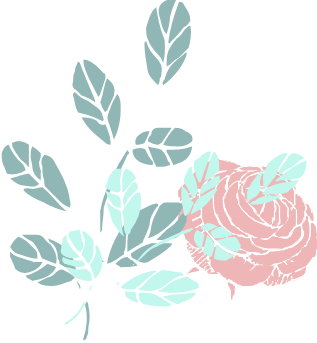 Tìm hiểu chung
2
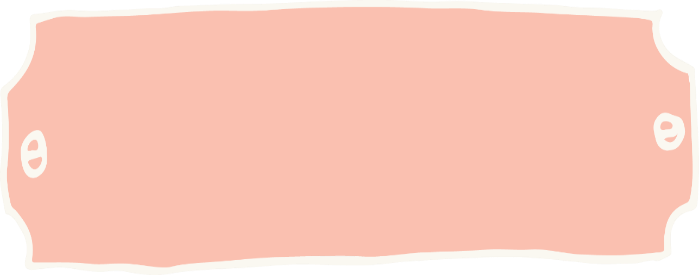 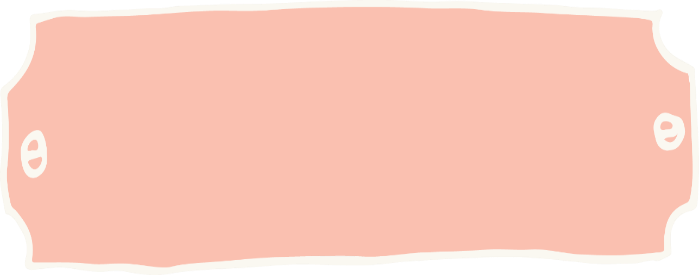 Khổ cuối: Lời ngợi ca quê hương, đất nước qua điệu dân ca xứ Huế
Khổ 4+5: Khát vọng và lí tưởng sống cao đẹp của tác giả
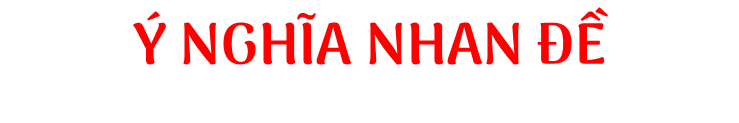 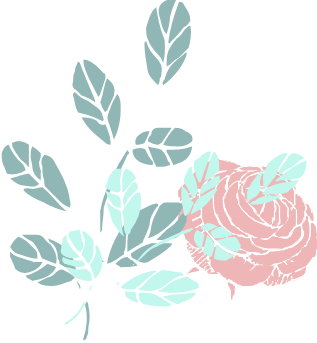 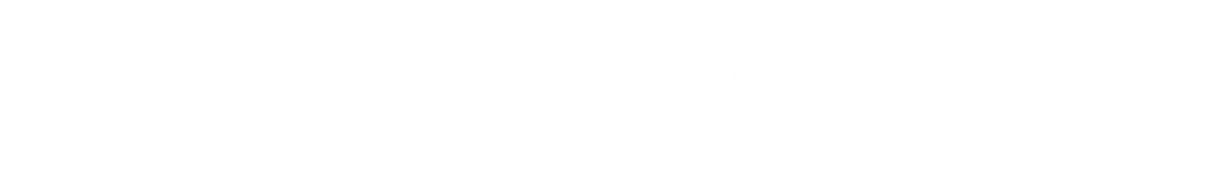 + Lớp nghĩa thực: gợi về mùa xuân của đất trời, của thiên nhiên, vũ trụ.
  + Là hình ảnh ẩn dụ: thể hiện khát vọng, lí tưởng muốn cống hiến tất cả những gì đẹp đẽ nhất, tinh túy nhất cho cuộc đời, quê hương, đất nước của nhà thơ.
 Niềm say mê trước mùa xuân thiên nhiên tươi đẹp, đồng thời thể hiện khát vọng được công hiến hết mình để làm đẹp cho mùa xuân của đất nước của tác giả.
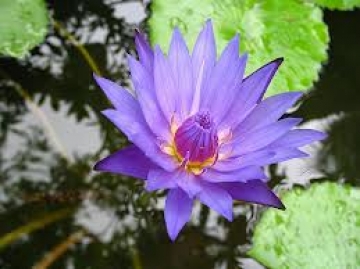 Mọc giữa dòng sông xanh
Một bông hoa tím biếc
Ơi con chim chiền chiện
Hót chi mà vang trời
Từng giọt long lanh rơi
Tôi đưa tay tôi hứng.
II
TÌM HIỂU VĂN BẢN
Mùa xuân của thiên nhiên
1
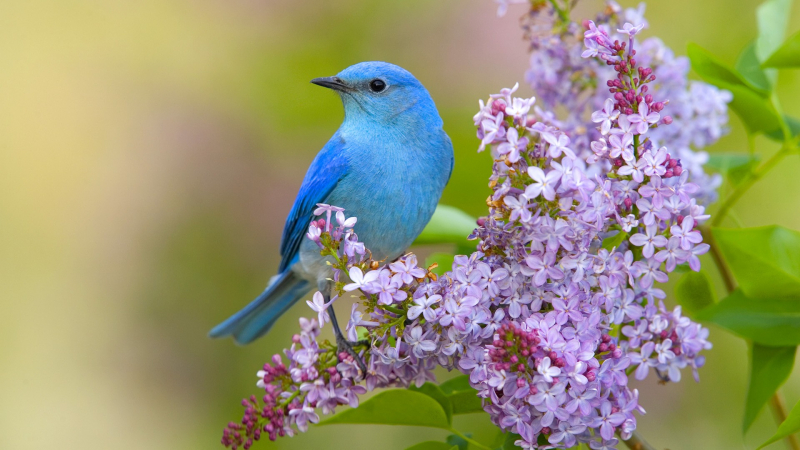 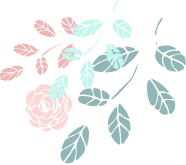 Mùa xuân thiên nhiên được miêu tả với những hình ảnh, âm thanh, màu sắc nào? Nhận xét.
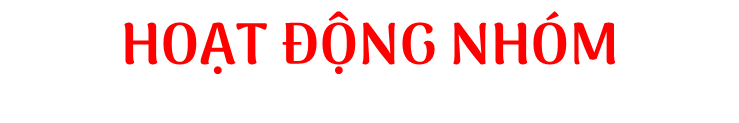 Mọc giữa dòng sông xanh
Một bông hoa tím biếc
Ơi con chim chiền chiện
Hót chi mà vang trời
Từng giọt long lanh rơi
Tôi đưa tay tôi hứng.
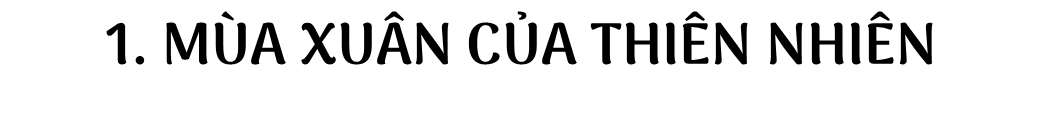 Ngỡ ngàng, ngạc nhiên
- Bình dị, đặc trưng của mùa xuân
* Hình ảnh:
- Đảo ngữ
Trìu mến, thân thương
- Trong trẻo, tươi vui, rộn rã
* Âm thanh:
- Nhân hóa,
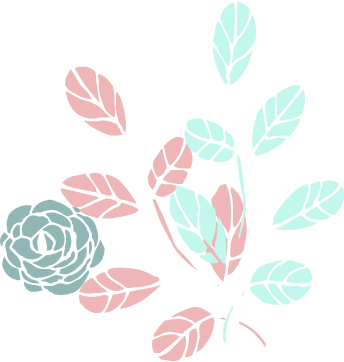 - Xanh (dòng sông)
Tươi sáng,
hài hòa
* Màu sắc:
- Tím (hoa)
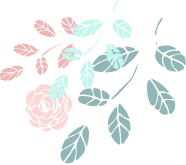 Màu sắc
Hình ảnh
Âm thanh
II
KHÁM PHÁ VĂN BẢN
Mùa xuân của thiên nhiên
1
Bức tranh thơ mộng, giàu tính hội họa  thiên nhiên mùa xuân khoáng đạt, nên thơ, căng tràn sức sống, ấm áp tình người  Niềm say mê, ngây ngất, trân trọng, nâng niu của tác giả
Mùa xuân người cầm súng
Lộc giắt đầy trên lưng
Mùa xuân người ra đồng
Lộc trải dài nương mạ
Tất cả như hối hả
Tất cả như xôn xao
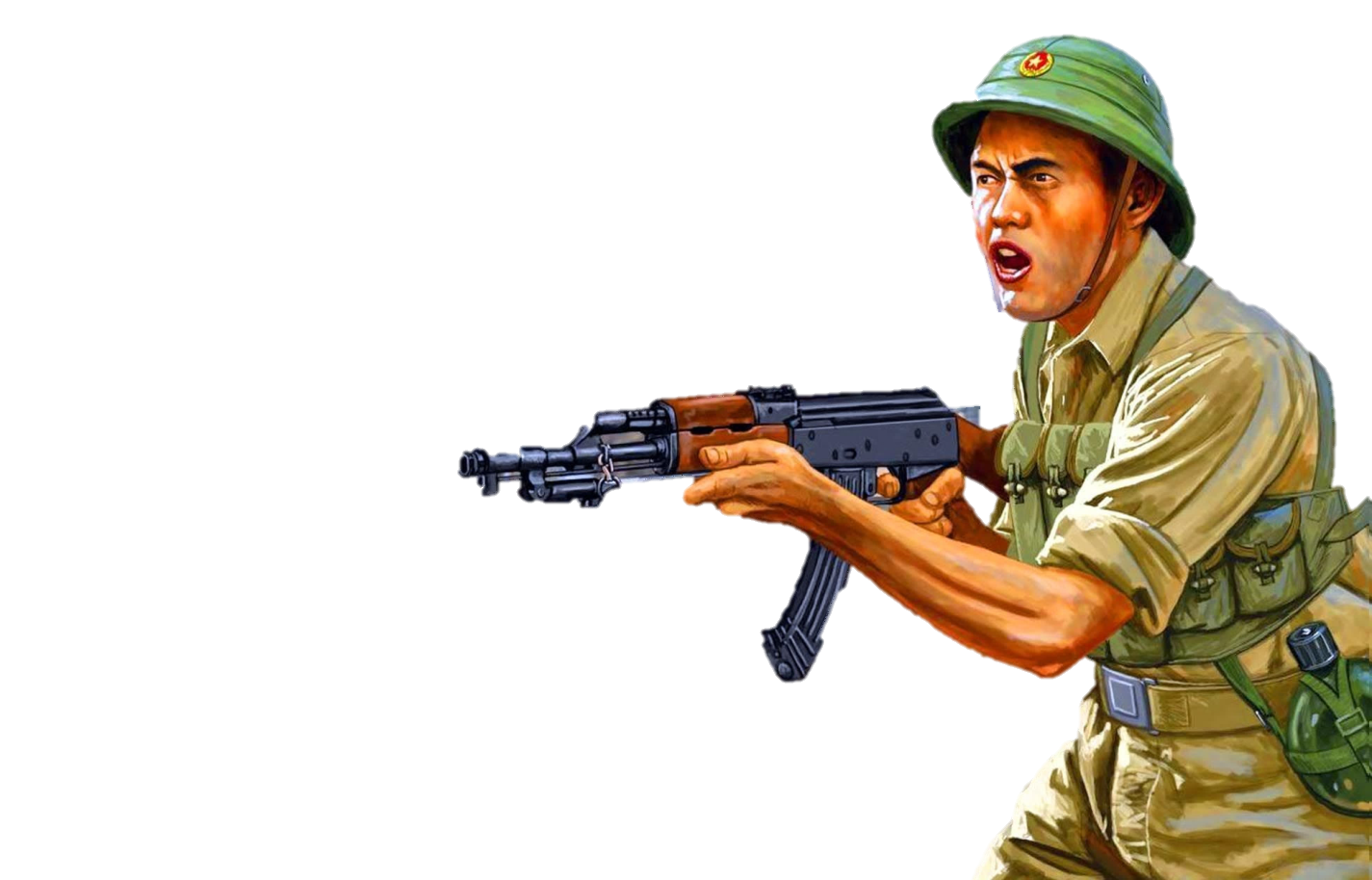 II
KHÁM PHÁ VĂN BẢN
Mùa xuân của đất nước
2
Đất nước bốn ngàn năm
Vất vả và gian lao
Đất nước như vì sao
Cứ đi lên phía trước.
Mùa xuân người cầm súng
Lộc giắt đầy trên lưng
Mùa xuân người ra đồng
Lộc trải dài nương mạ
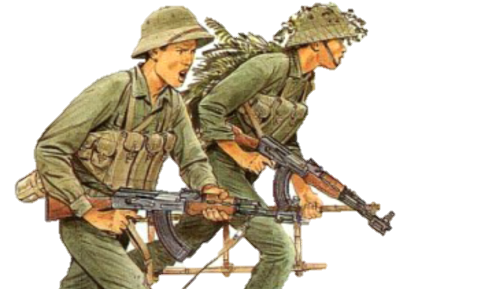 II
KHÁM PHÁ VĂN BẢN
Hai lực lượng tiêu biểu, hai nhiệm vụ quan trọng nhất trực tiếp ảnh hưởng, quyết định đến cuộc sống của con người
Hình ảnh con người
người 
cầm súng
người chiến sĩ 
bảo vệ quê hương.
Mùa xuân của đất nước
2
người 
ra đồng
người nông dân 
lao động sản xuất
Hoán dụ
Mùa xuân người cầm súng
Lộc giắt đầy trên lưng
Mùa xuân người ra đồng
Lộc trải dài nương mạ
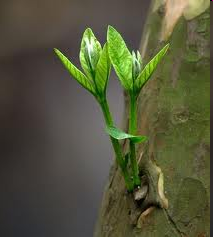 II
KHÁM PHÁ VĂN BẢN
Sức sống mạnh mẽ, tươi non của mùa xuân trên mọi miền của Tổ quốc
“Lộc”
giắt đầy trên lưng
Lá ngụy trang của người chiến sĩ
Mùa xuân của đất nước
2
trải dài nương mạ
Thành quả của lao động sản xuất
Hoán dụ
Tất cả như hối hả
Tất cả như xôn xao
 Nghệ thuật: Điệp ngữ, so sánh, từ láy tạo nhịp điệu thơ tươi vui, rộn rã.
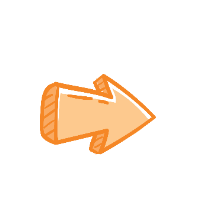 Con người
Tinh 
thần
Phấn chấn, 
hồ hởi
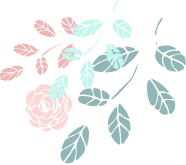 Khí 
thế
Khẩn trương
hăng say
- BPNT được tác giả sử dụng: ………............ ........................................................................
…………………………………………………….
- Hình ảnh đất nước (quá khứ, hiện tại, tương lai):.......................................................
................................................................................................................................................
........................................................................  Tình cảm của tác giả:.................... ................................................................................................................................................
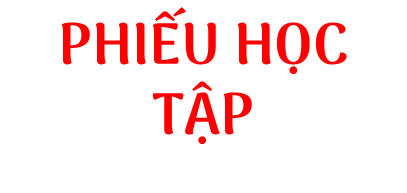 Đất nước bốn ngàn năm
Vất vả và gian lao
Đất nước như vì sao
Cứ đi lên phía trước.
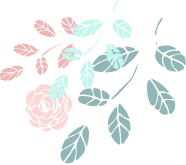 Đất nước
So sánh
Nhân hóa
II
KHÁM PHÁ VĂN BẢN
Trong hiện tại và tương lai
Trong quá khứ
Mùa xuân của đất nước
2
Vất vả, gian lao
Đẹp đẽ, mạnh mẽ, trường tồn
Niềm tin yêu, hi vọng, tự hào
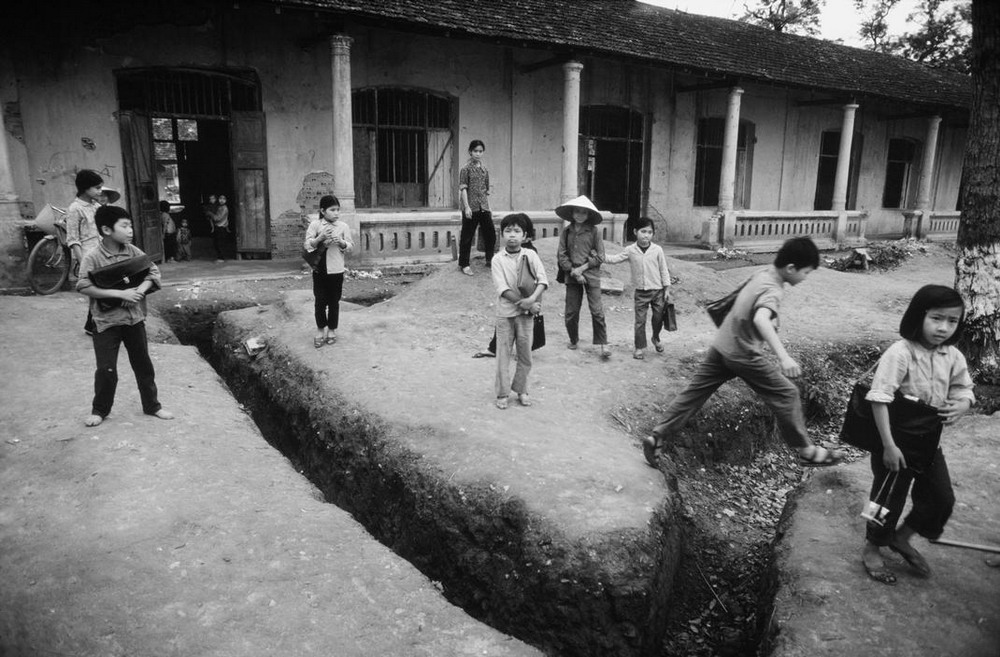 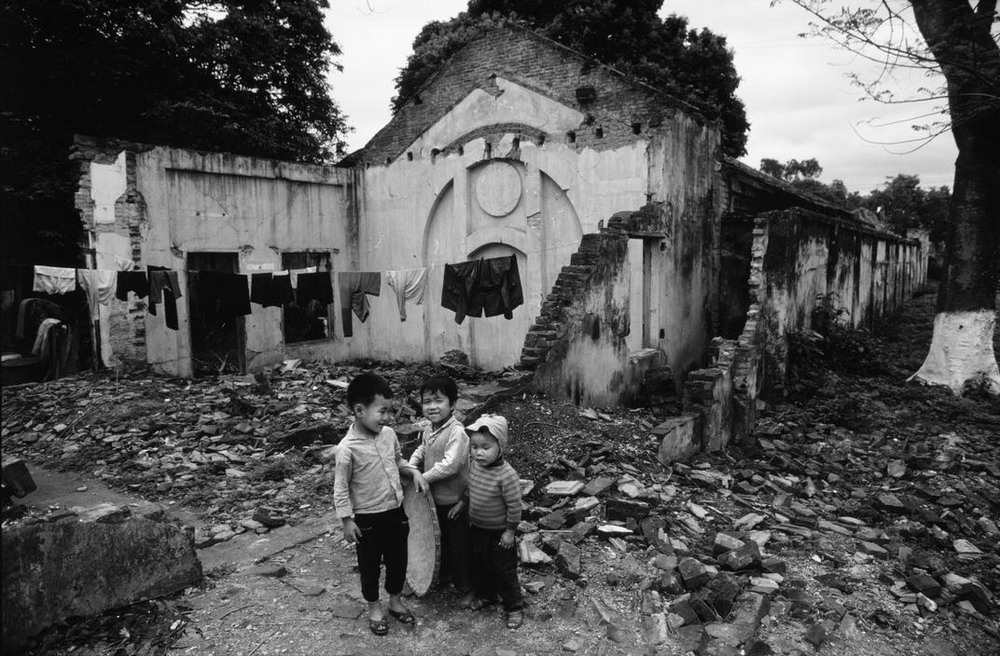 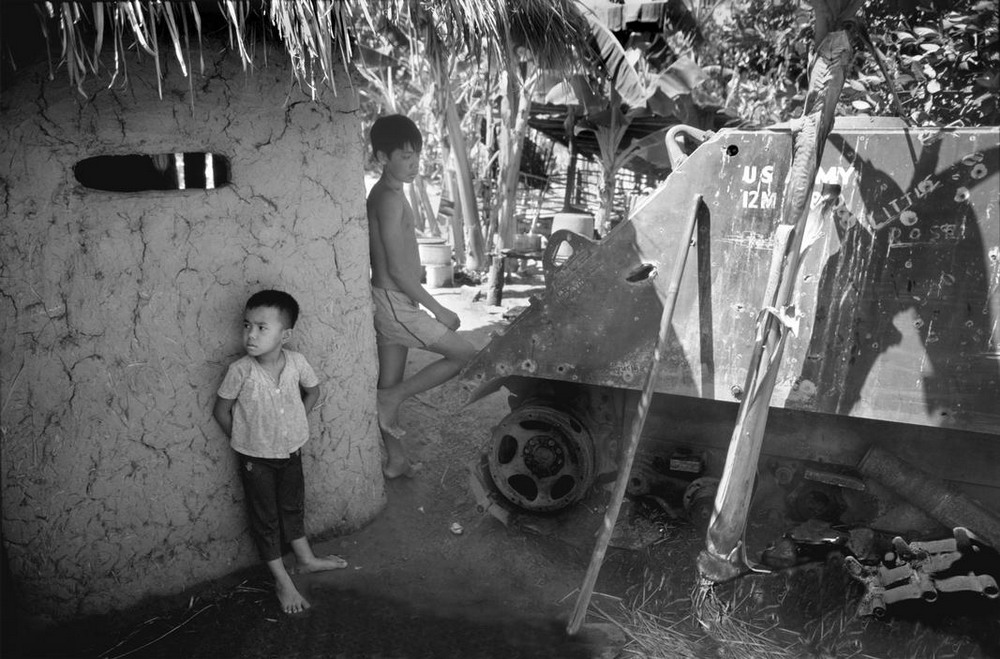 Năm 1980
+ Đất nước ta vừa ra khỏi 2 cuộc chiến tranh biên giới.
+ Nền kinh tế bao cấp còn bộc lộ nhiều hạn chế, yếu kém.
+ Chiến tranh khiến cho cơ sở vật chất bị phá hủy, nền kinh tế kiệt quệ, đời sống nhân dân vô cùng đói khổ.
Ta làm con chim hót
Ta làm một cành hoa
Ta nhập vào hoà ca
Một nốt trầm xao xuyến.

Một mùa xuân nho nhỏ
Lặng lẽ dâng cho đời
Dù là tuổi hai mươi
Dù là khi tóc bạc.
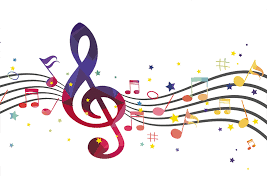 II
KHÁM PHÁ VĂN BẢN
Suy ngẫm và ước nguyện chân thành của tác giả
3
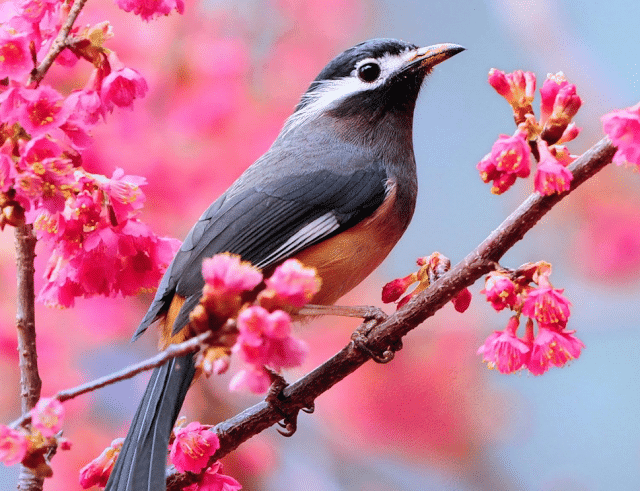 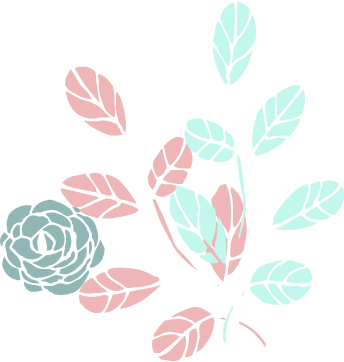 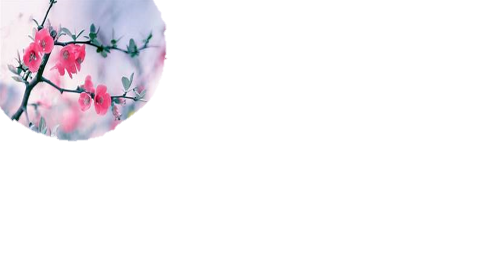 Ta làm con chim hót
Ta làm một cành hoa
Ta nhập vào hoà ca
Một nốt trầm xao xuyến.
Ta
con chim hót
Khao khát hòa nhập, cống hiến
Điệp ngữ
một cành hoa
Ta làm
tha thiết, mãnh liệt, cháy bỏng
một nốt trầm
Đại từ ‘Tôi” khổ trên- thay bằng “Ta”
Ẩn dụ: “Mùa xuân nho nhỏ” 
 Nhỏ bé, khiêm nhường
Từ láy “Nho nhỏ, lặng lẽ” 
 Âm thầm, tự nguyện cống hiến
Điệp ngữ “Dù là”+ Liệt kê, hoán dụ: “tuổi 20, khi tóc bạc” 
 Cống hiến suốt cuộc đời
Một mùa xuân nho nhỏ
Lặng lẽ dâng cho đời
Dù là tuổi hai mươi
Dù là khi tóc bạc.
Ước nguyện cống hiến
II
KHÁM PHÁ VĂN BẢN
Suy ngẫm và ước nguyện chân thành của tác giả
3
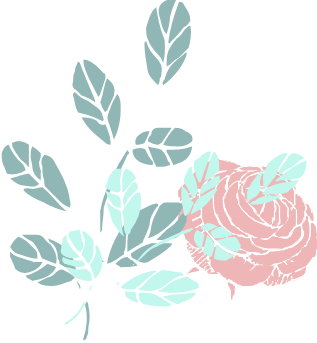 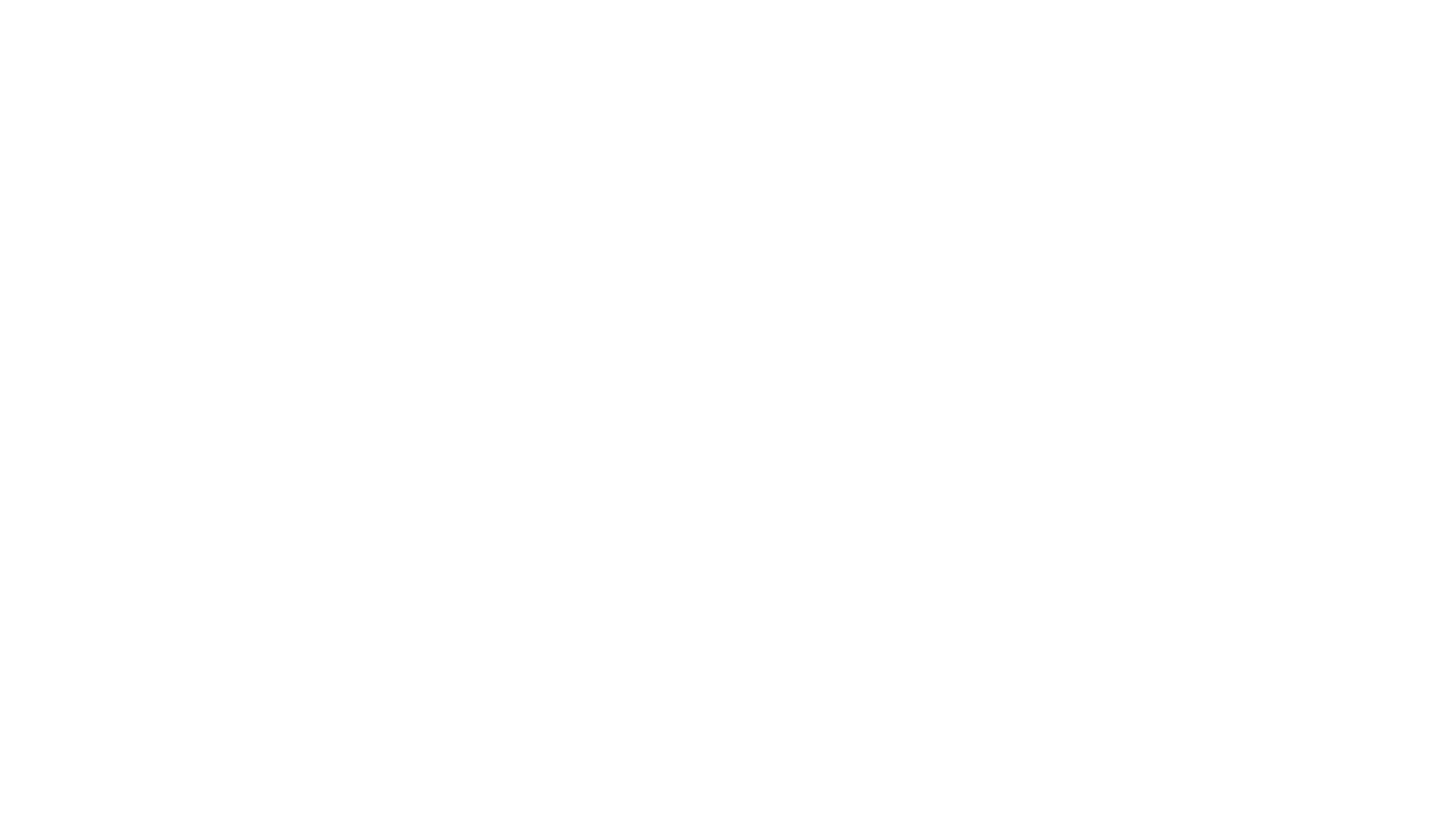 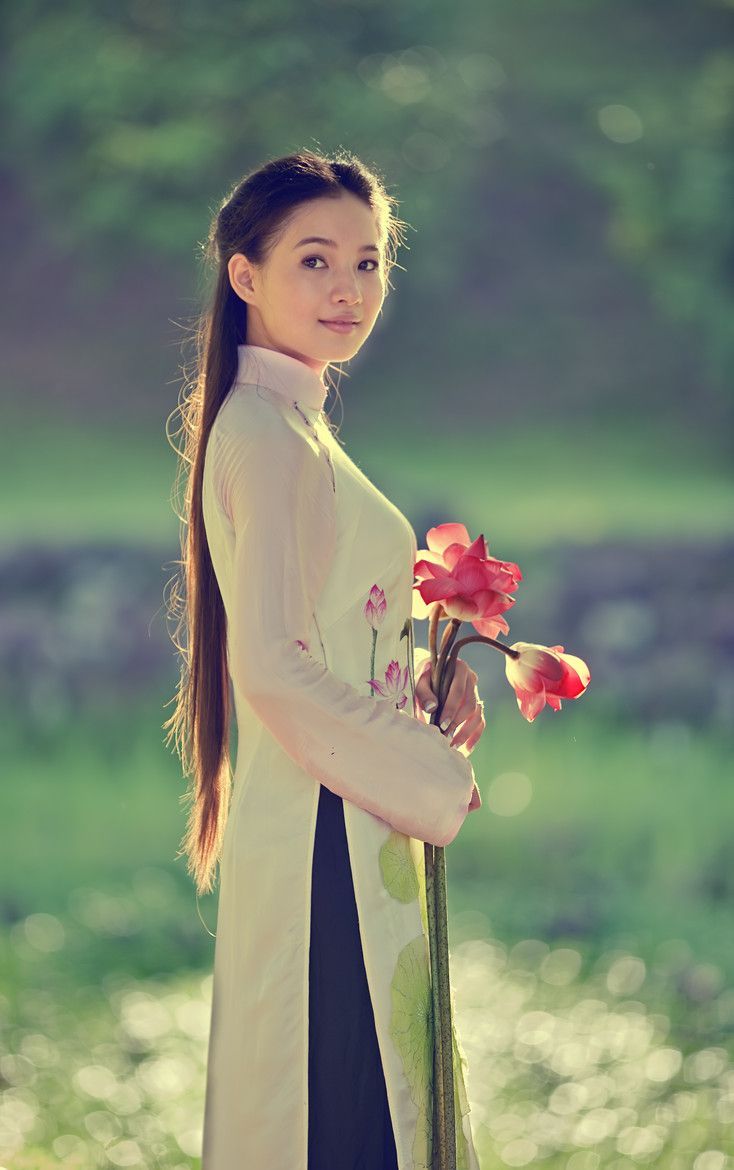 " Mùa xuân ta xin hát
   Câu Nam ai, Nam bình 
   Nước non ngàn dặm mình
   Nước non ngàn dặm tình
   Nhịp phách tiền đất Huế "
II
KHÁM PHÁ VĂN BẢN
Lời ca ngợi quê hương, đất nước
4
“Khúc Nam ai""
“Khúc Nam bình”
“Nhịp phách tiền”
là khúc nhạc êm ái , dịu ngọt để gợi mùa xuân hiện tại với cuộc sống thanh bình, no ấm.
là khúc nhạc buồn thương, da diết để gợi con đường đầy hy sinh, gian khổ mà đất nước đã đi qua.
là điệu nhạc rộn ràng để khép lại bài thơ, đó là giai điệu của cuộc sống mới, sức Sống mới của dân tộc.
Tình yêu đời, yêu cuộc sống trỗi dậy thật mãnh liệt, trở thành khúc hát tâm tình trong những dòng thơ cuối. Khúc hát đó thật cảm động, cao quý và đáng trân trọng biết bao.
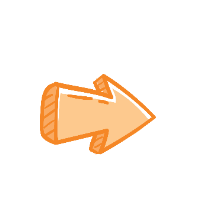 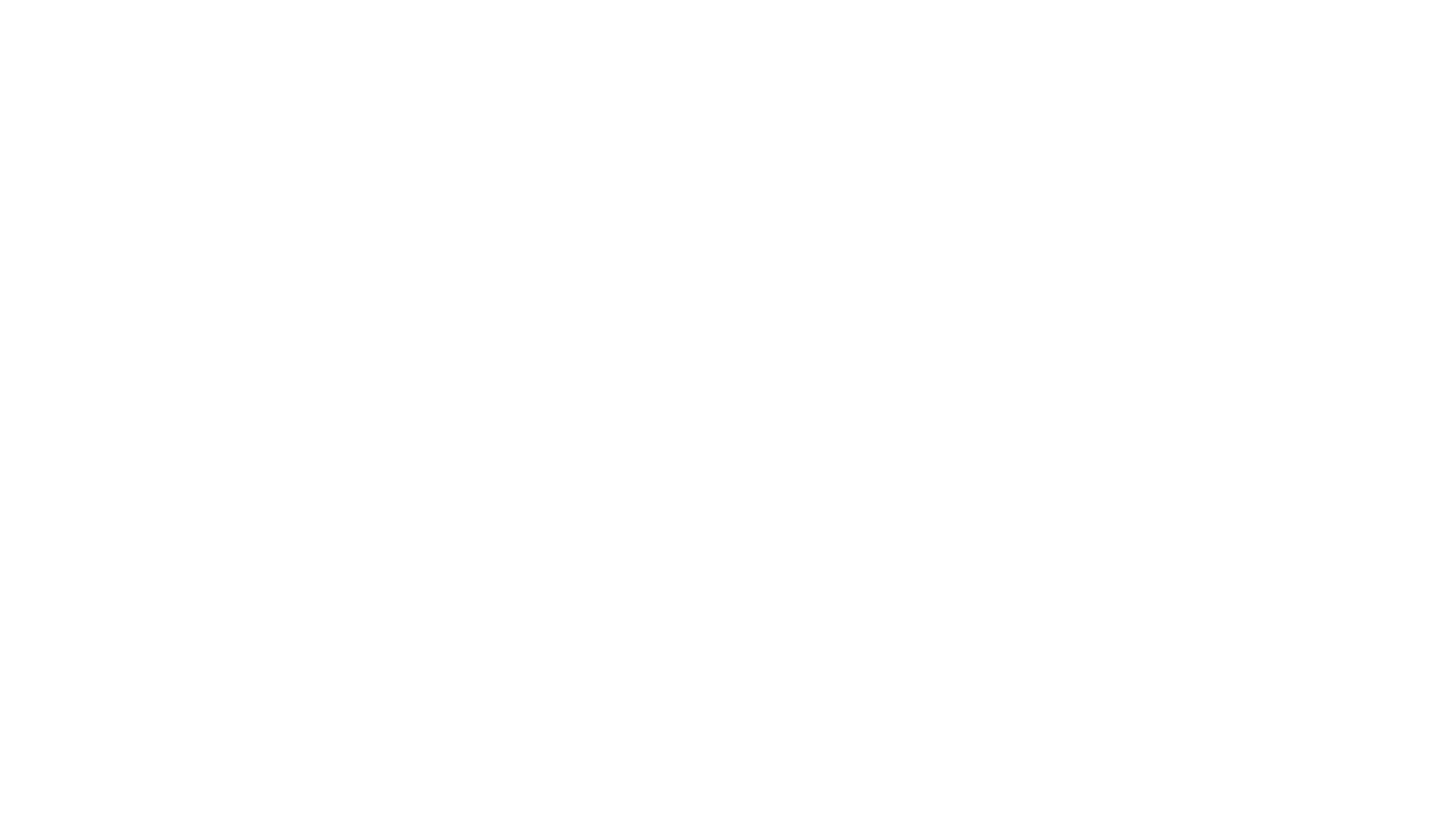 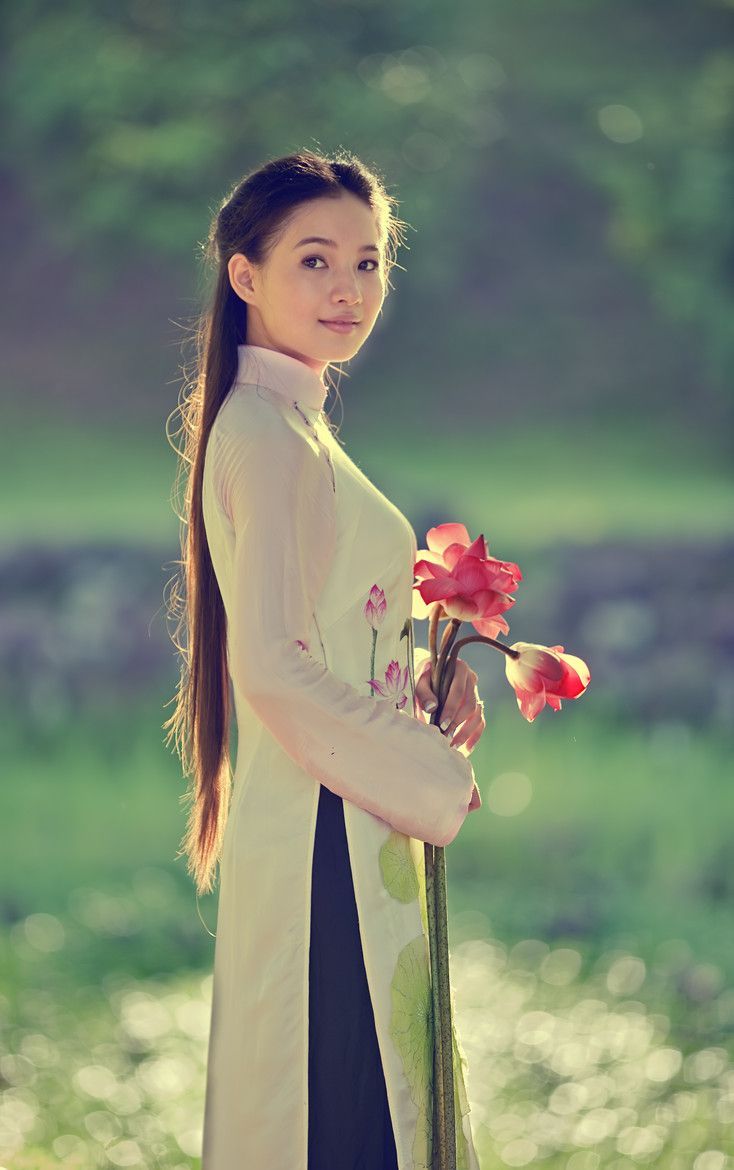 Video Câu hát xứ Huế
(Bấm vào)
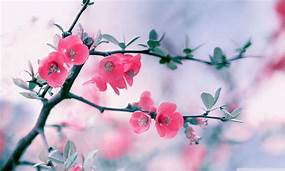 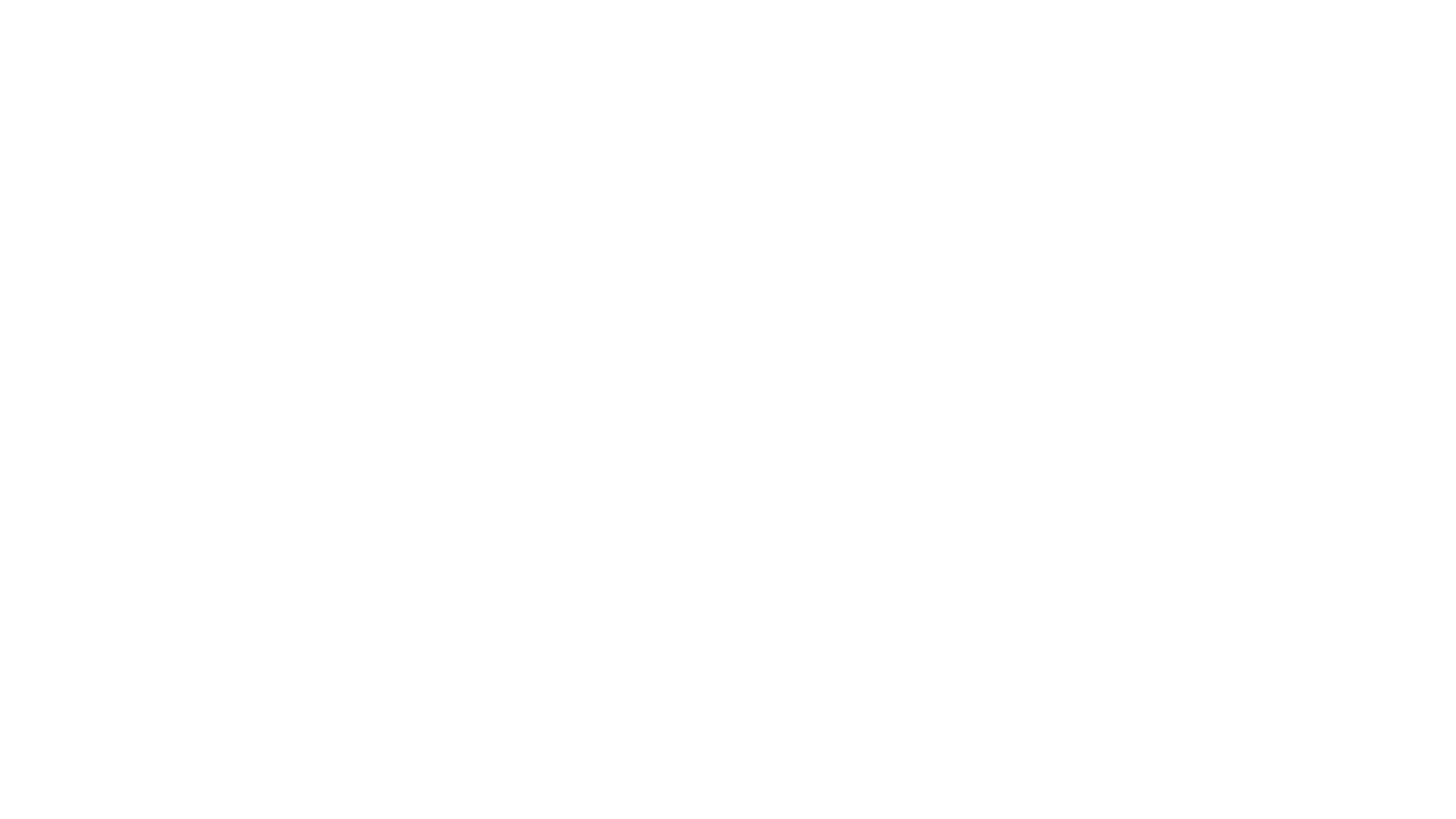 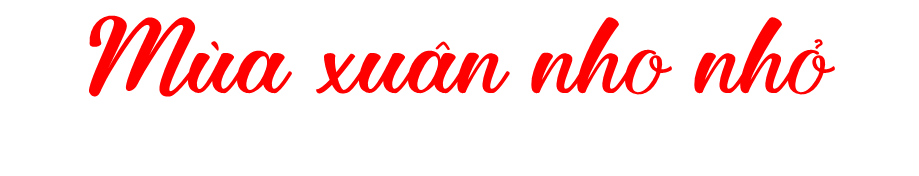 Bài thơ thể hiện những rung cảm tinh tế của nhà thơ trước vẻ đẹp của mùa xuân thiên thiên, đất nước và khát vọng được cống hiến cho đất nước, cho cuộc đời.
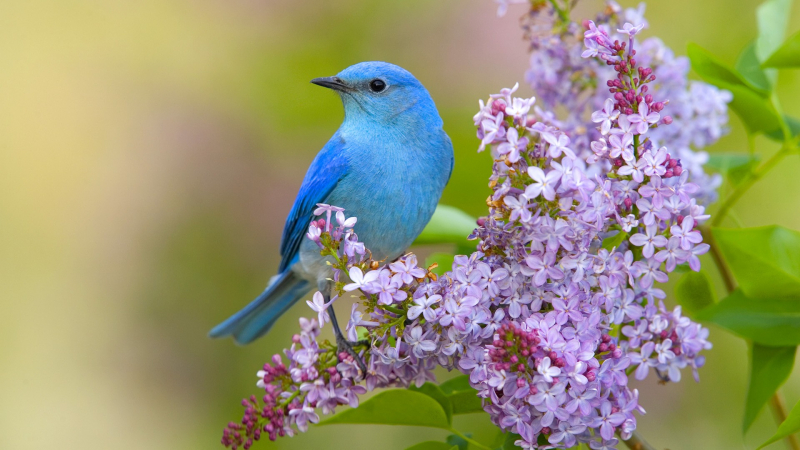 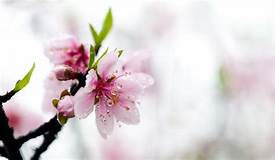 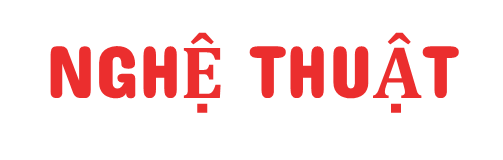 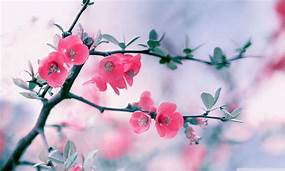 Thể thơ 5 chữ, nhạc điệu trong sáng, tha thiết, gần gũi với dân ca
Ngôn ngữ và hình ảnh thơ đẹp, giản dị, trong sáng.
Sử dụng sáng tạo, độc đáo các BPNT
III
TỔNG KẾT
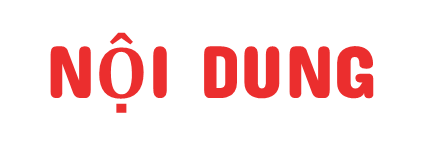 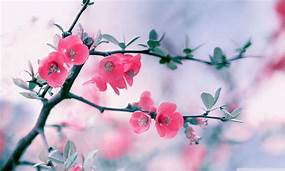 Cảm xúc về mùa xuân thiên nhiên và mùa xuân đất nước
Ước nguyện chân thành của nhà thơ được cống hiến cho đời
III
TỔNG KẾT
Viết đoạn văn (khoảng 5-7 câu) nêu cảm nhận của em về một đoạn thơ mà em thích trong bài thơ “Mùa xuân nho nhỏ”- Thanh Hải
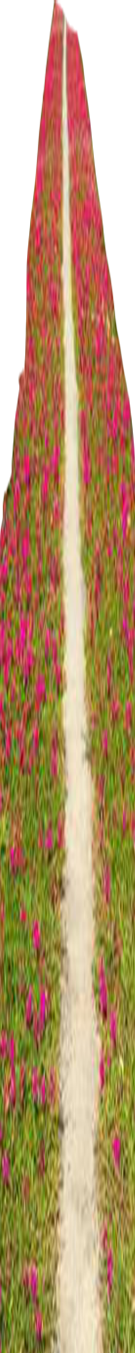 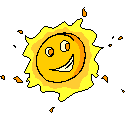 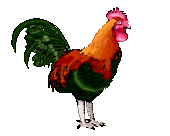 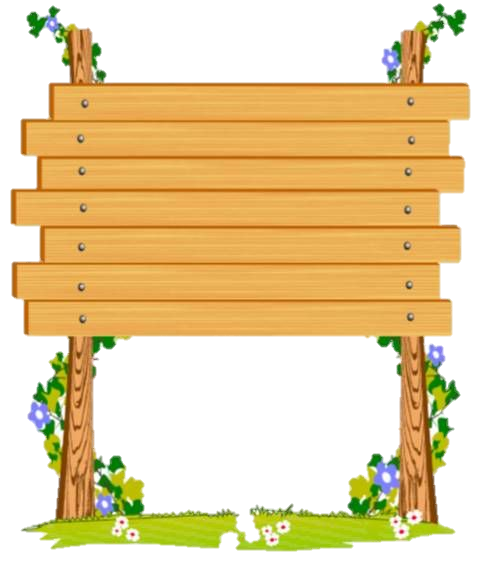 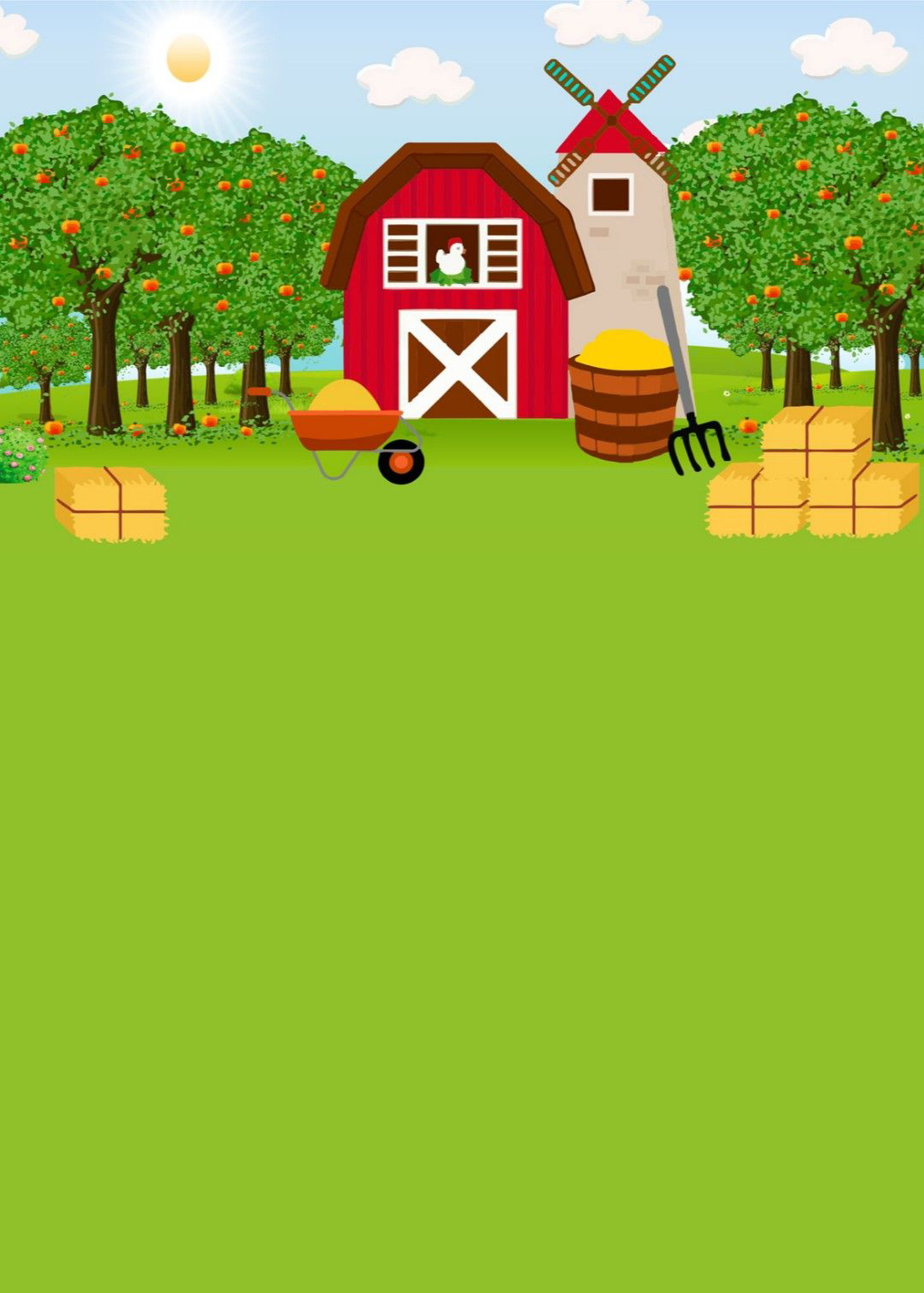 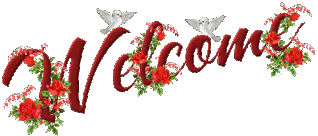 THU HOẠCH
 LÚA
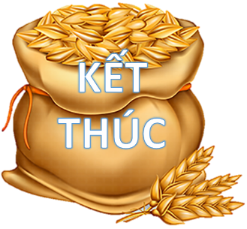 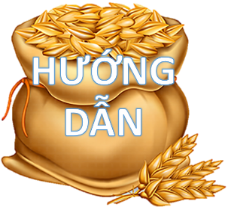 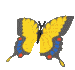 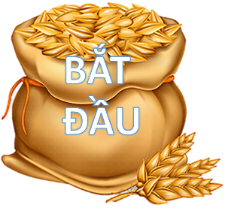 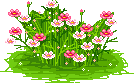 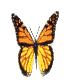 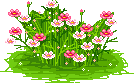 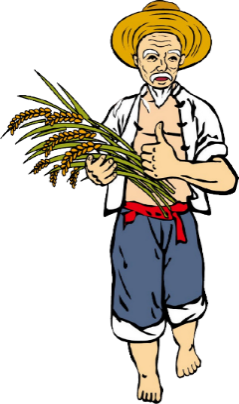 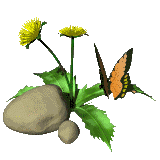 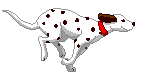 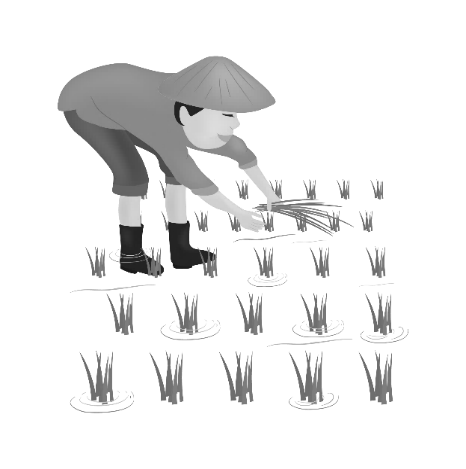 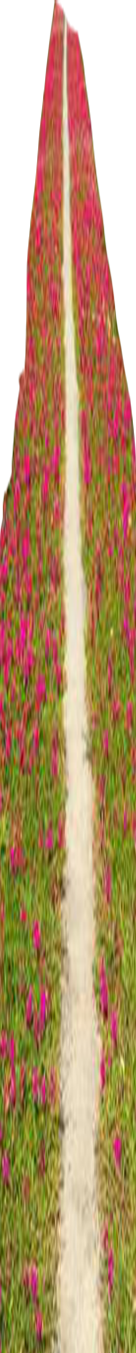 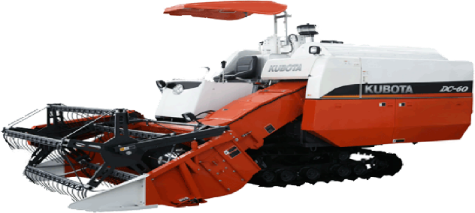 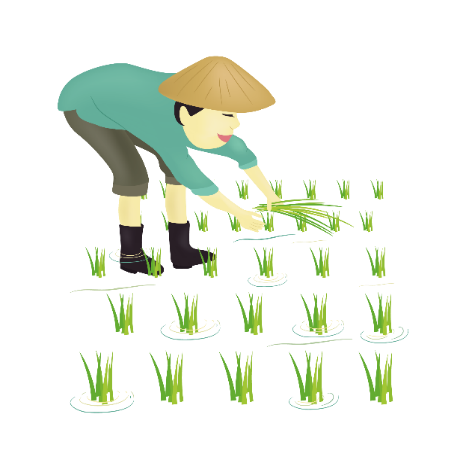 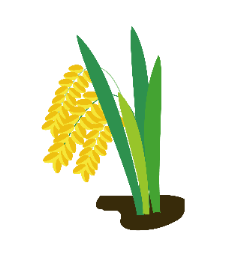 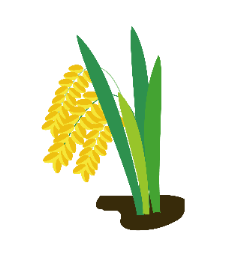 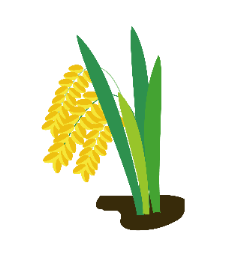 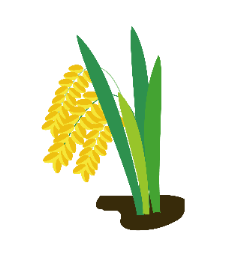 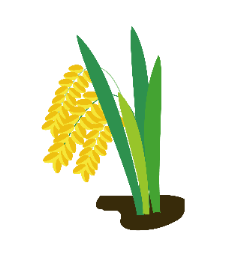 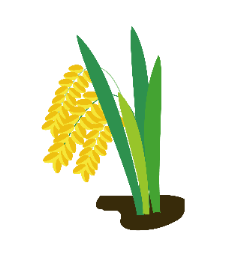 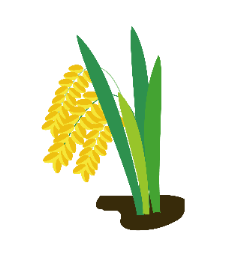 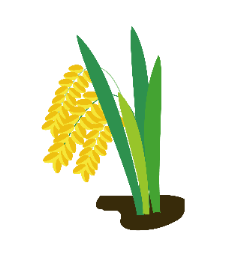 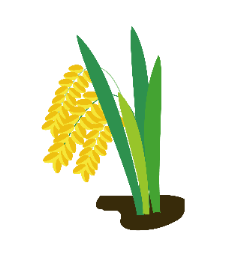 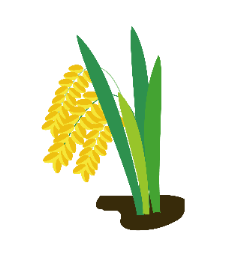 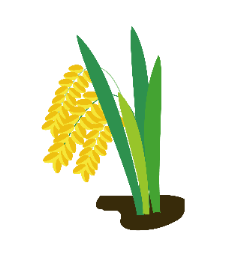 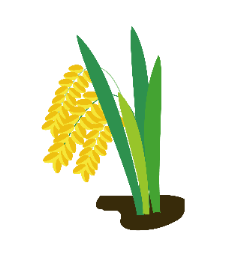 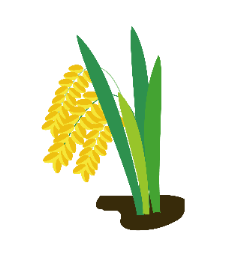 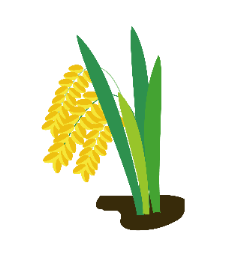 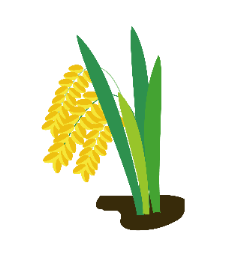 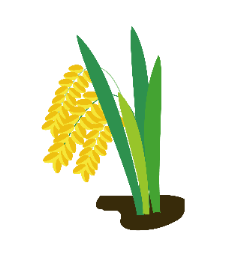 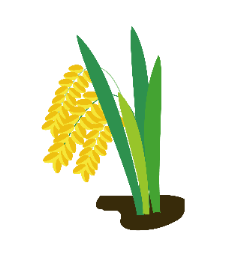 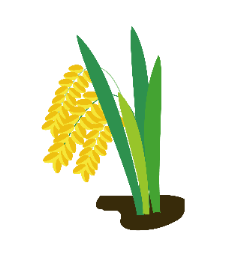 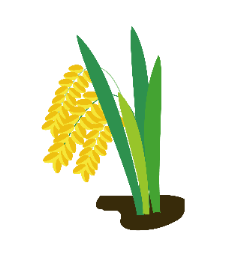 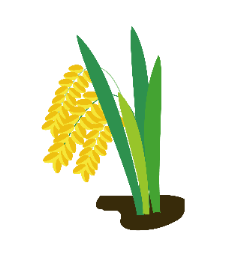 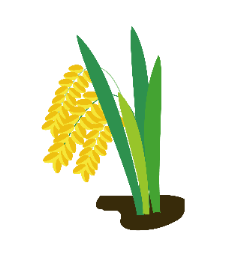 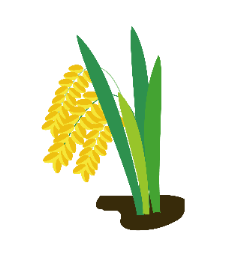 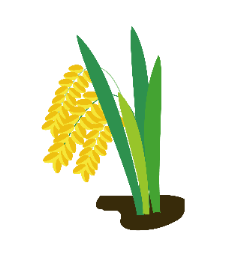 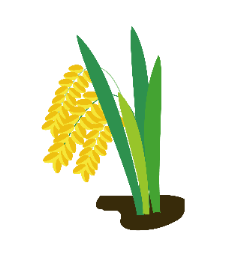 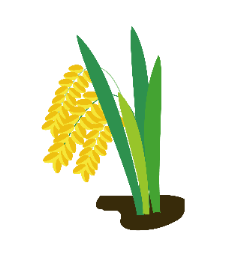 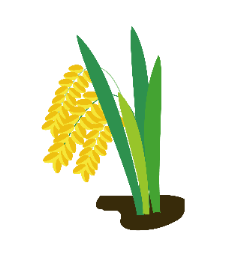 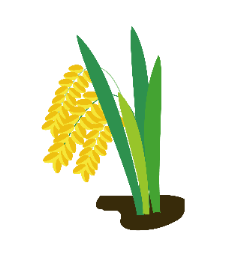 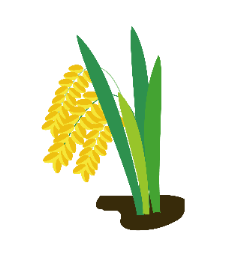 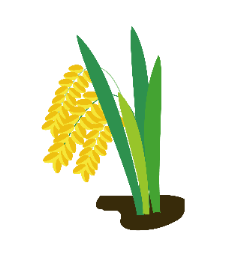 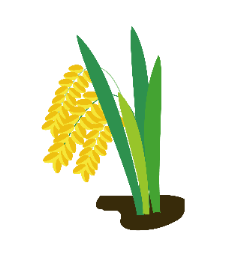 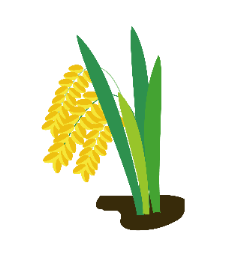 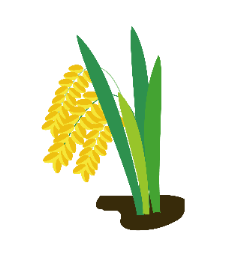 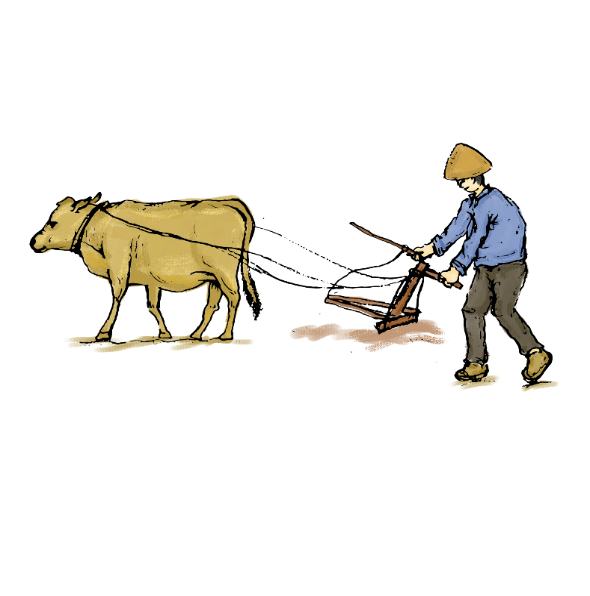 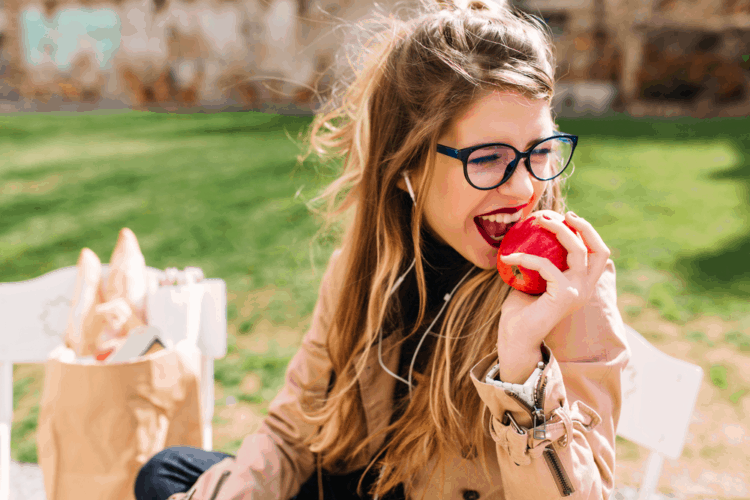 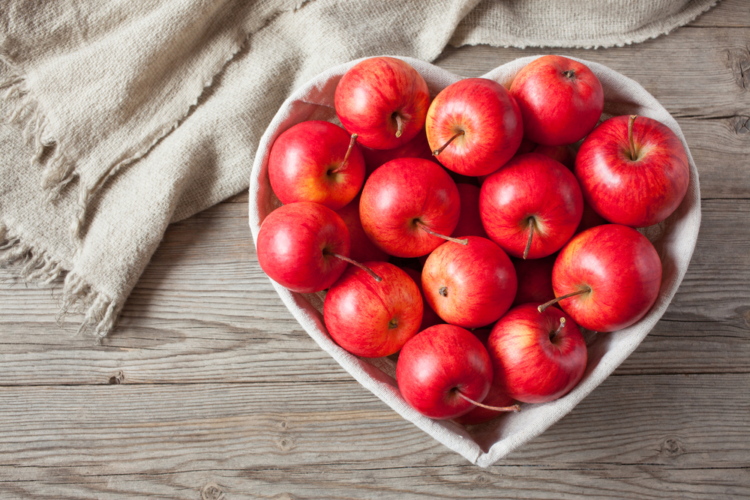 HƯỚNG DẪN
Cứ mỗi vụ người nông dân phải thu hoạch lúa. 
Lúa mạch còn được gọi với cái tên mầm lúa, mầm mạch, có tên khoa học là Hordeum vulgare L thuộc họ Lúa. Lúa mạch thuộc dạng cây thảo, rễ dạng sợi. Thân cây to, mọc đứng cao 50 – 100 cm. Lá cây phẳng, ráp, có lưỡi bẹ ngắn. Hoa của lúa mạch nhỏ, đều sinh sản xếp trên 4 dãy. Các mày hình dải, thon hẹp thành râu. Các mày nhỏ gần bằng nhau và đều có râu mọc đứng.
Theo nhiều nghiên cứu cho thấy lúa mạch chứa nhiều vitamin nhóm B, sắt và chất xơ có tác dụng rất tốt đối với sức khỏe. Sử dụng lúa mạch mỗi ngày giúp cơ thể khỏe mạnh hơn chính vì vậy lúa mạch được trồng để lấy hạt ăn và làm bánh, mầm được dùng để làm kẹo, chế rượu bia, làm mạch nha.
Các em hãy giúp bác nông dân của chúng ta thu hoạch lúa đi nào. Bằng cách
Trả lời 1 câu hỏi ứng với thu hoạch 1 dãy lúa……
 ĐỢI GÌ NỮA CHÚNG TA CÙNG THỰC HIỆN NÀO CÁC EM!!!!!!!!!!!
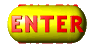 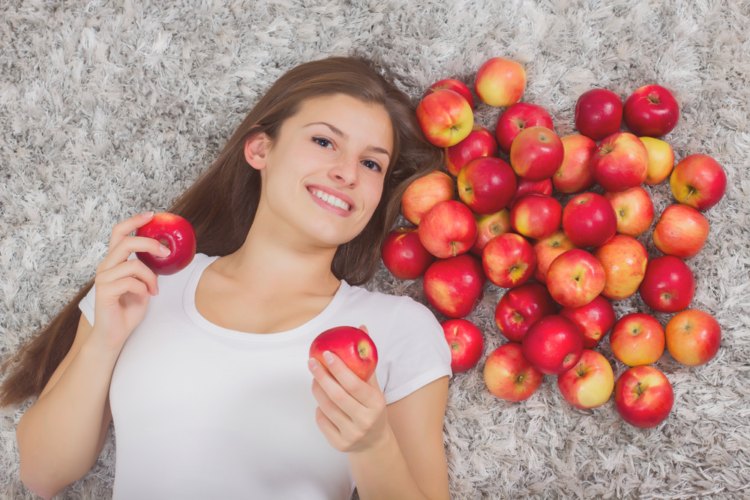 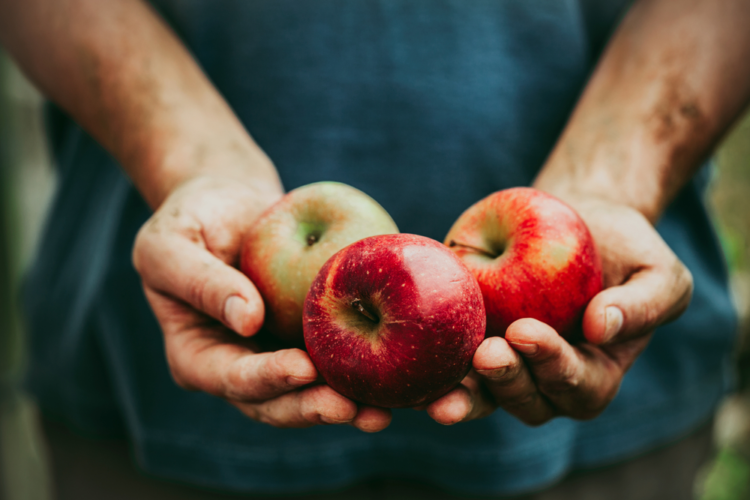 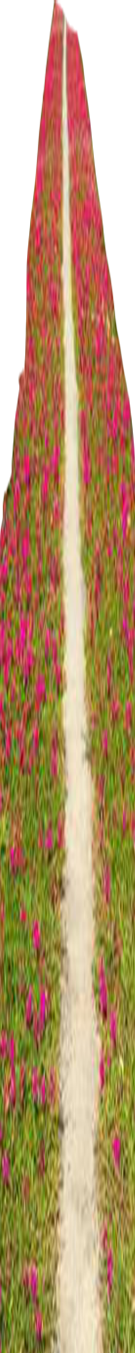 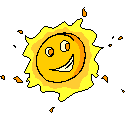 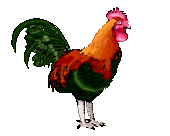 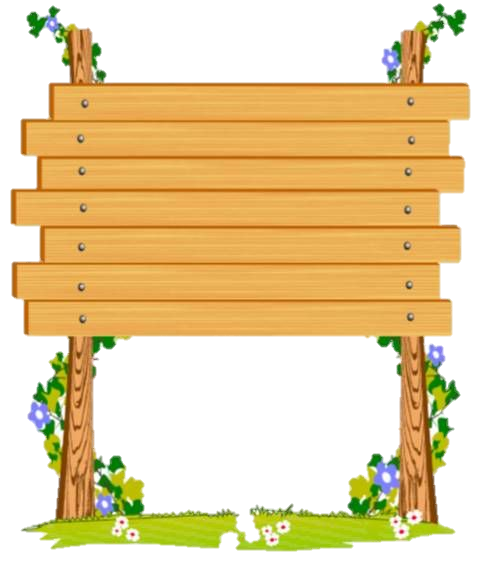 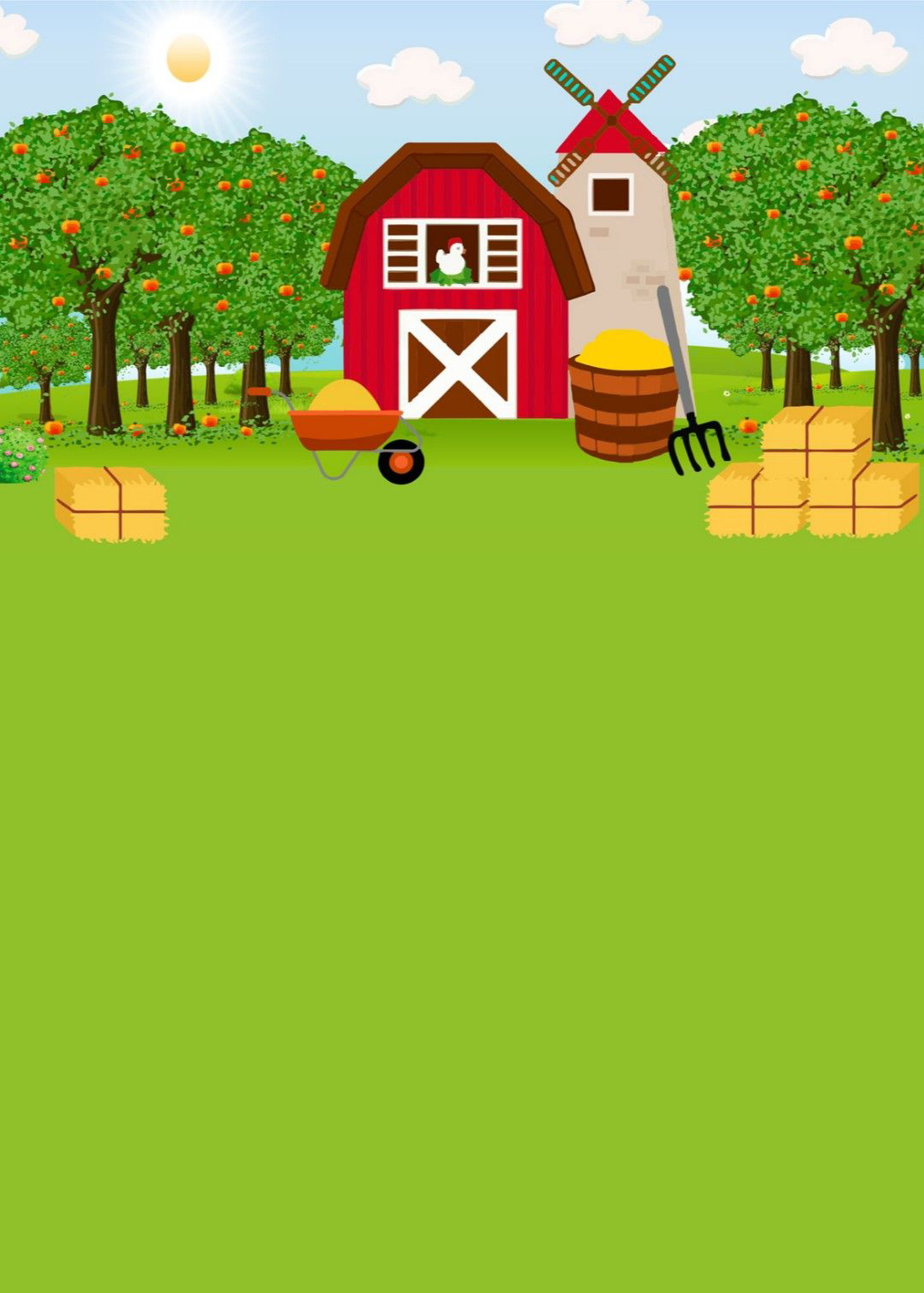 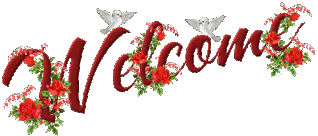 THU HOẠCH
 LÚA
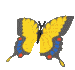 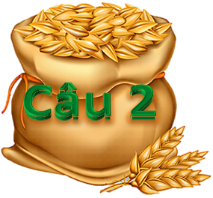 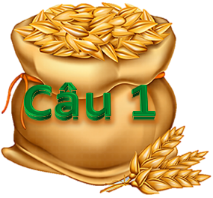 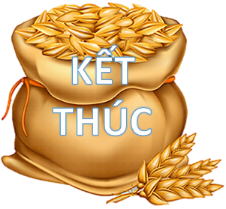 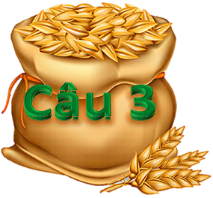 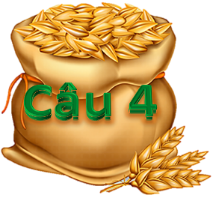 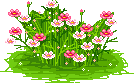 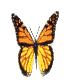 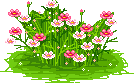 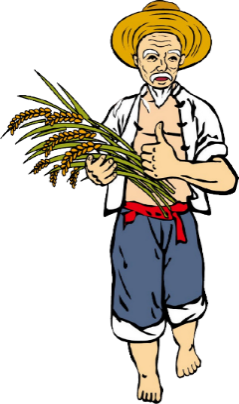 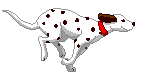 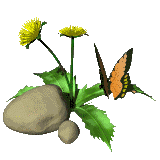 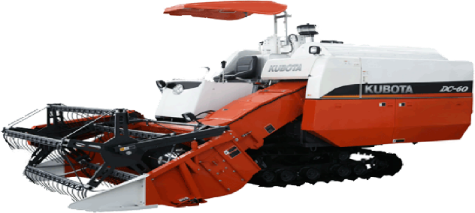 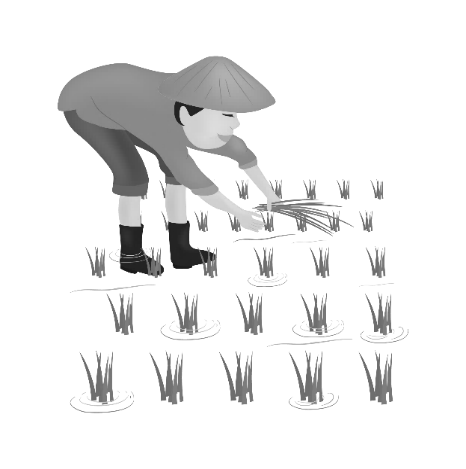 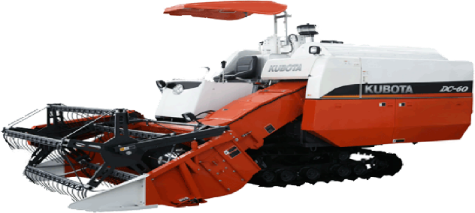 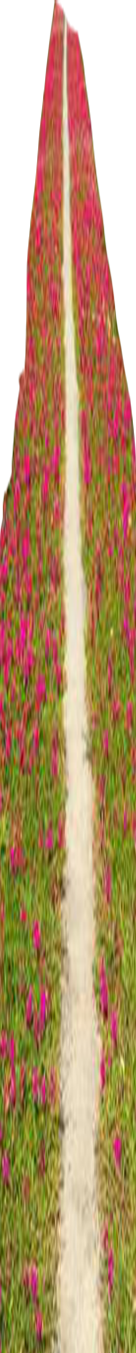 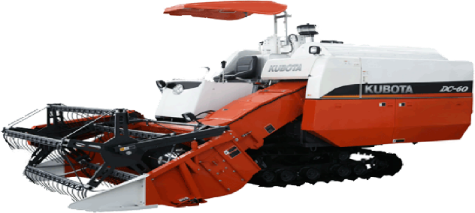 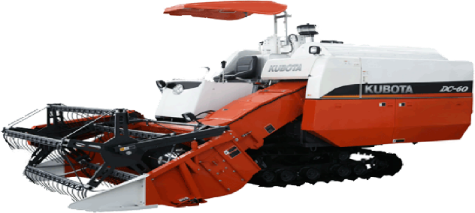 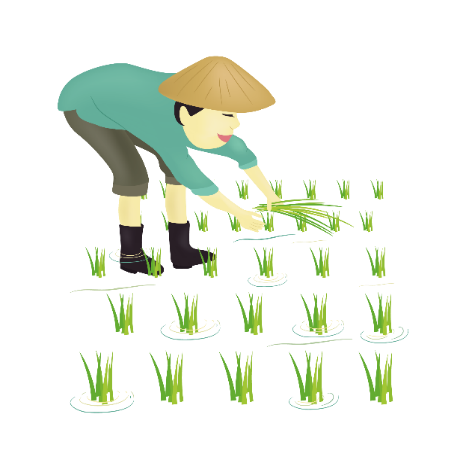 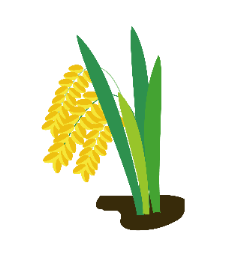 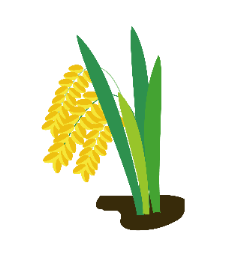 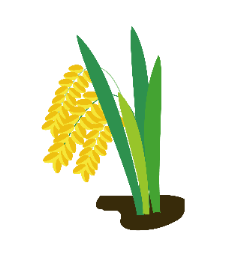 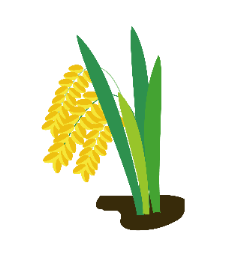 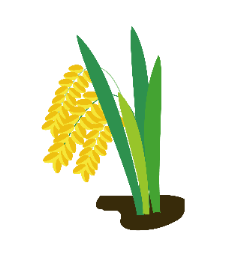 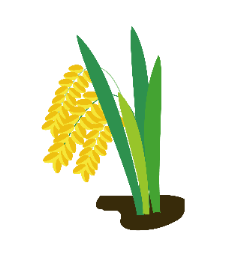 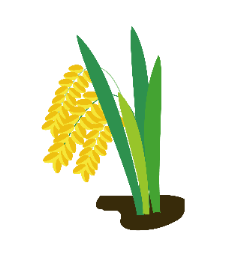 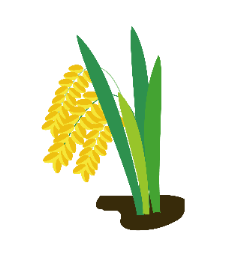 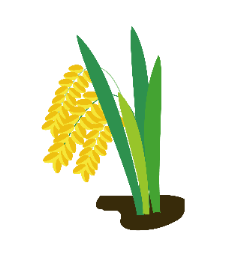 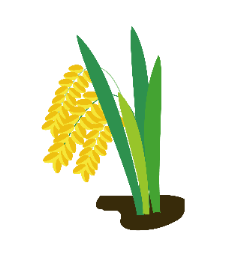 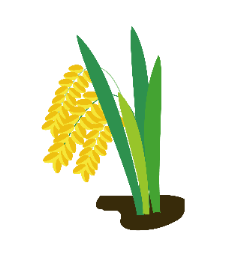 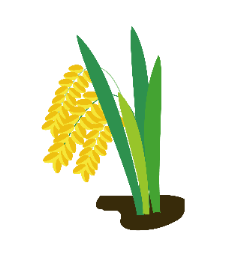 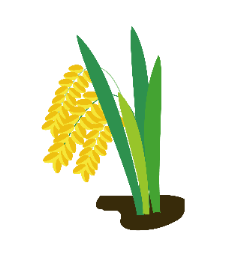 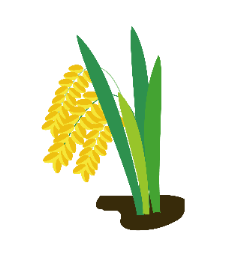 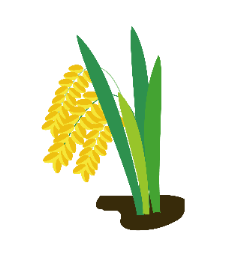 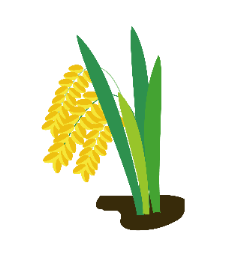 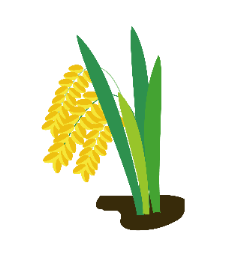 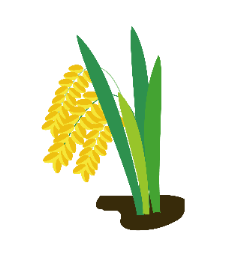 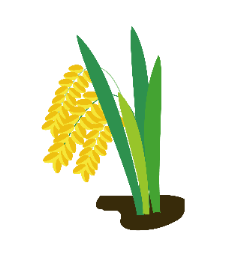 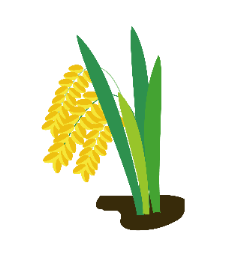 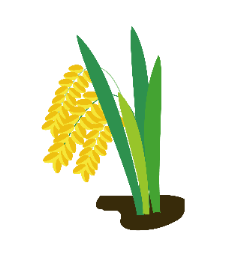 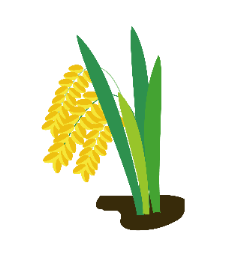 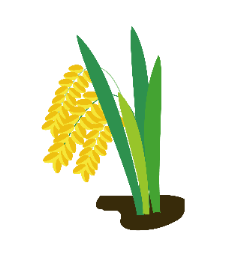 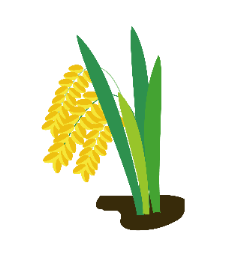 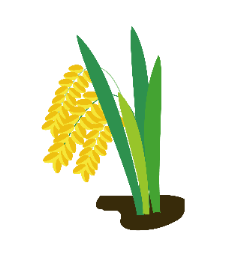 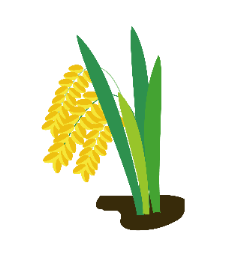 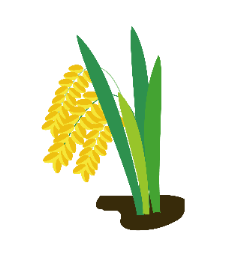 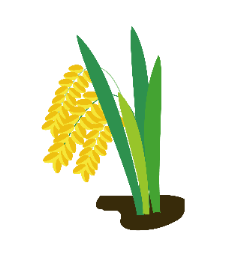 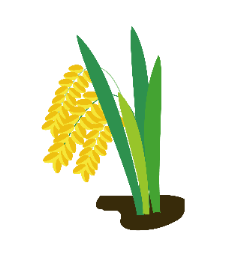 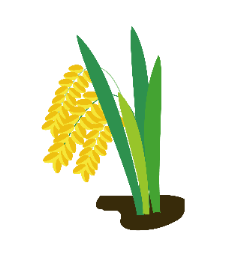 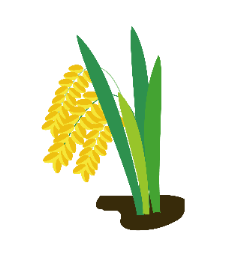 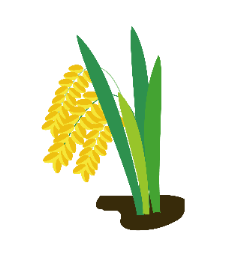 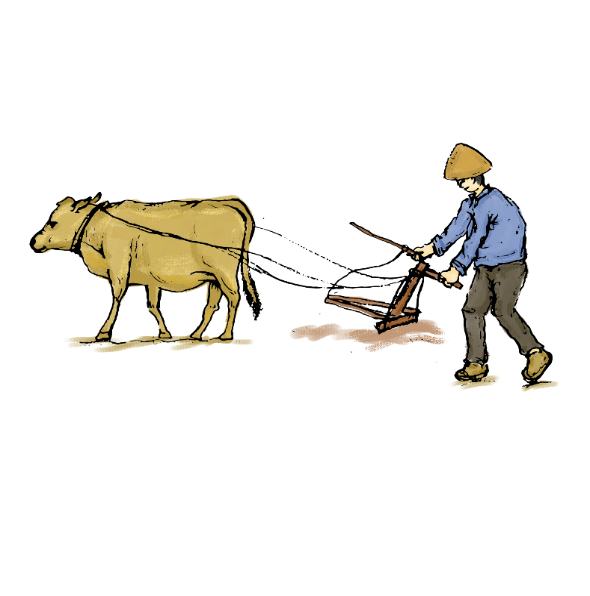 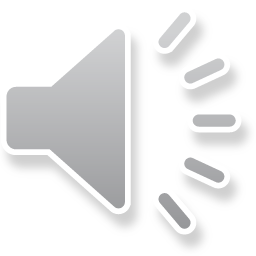 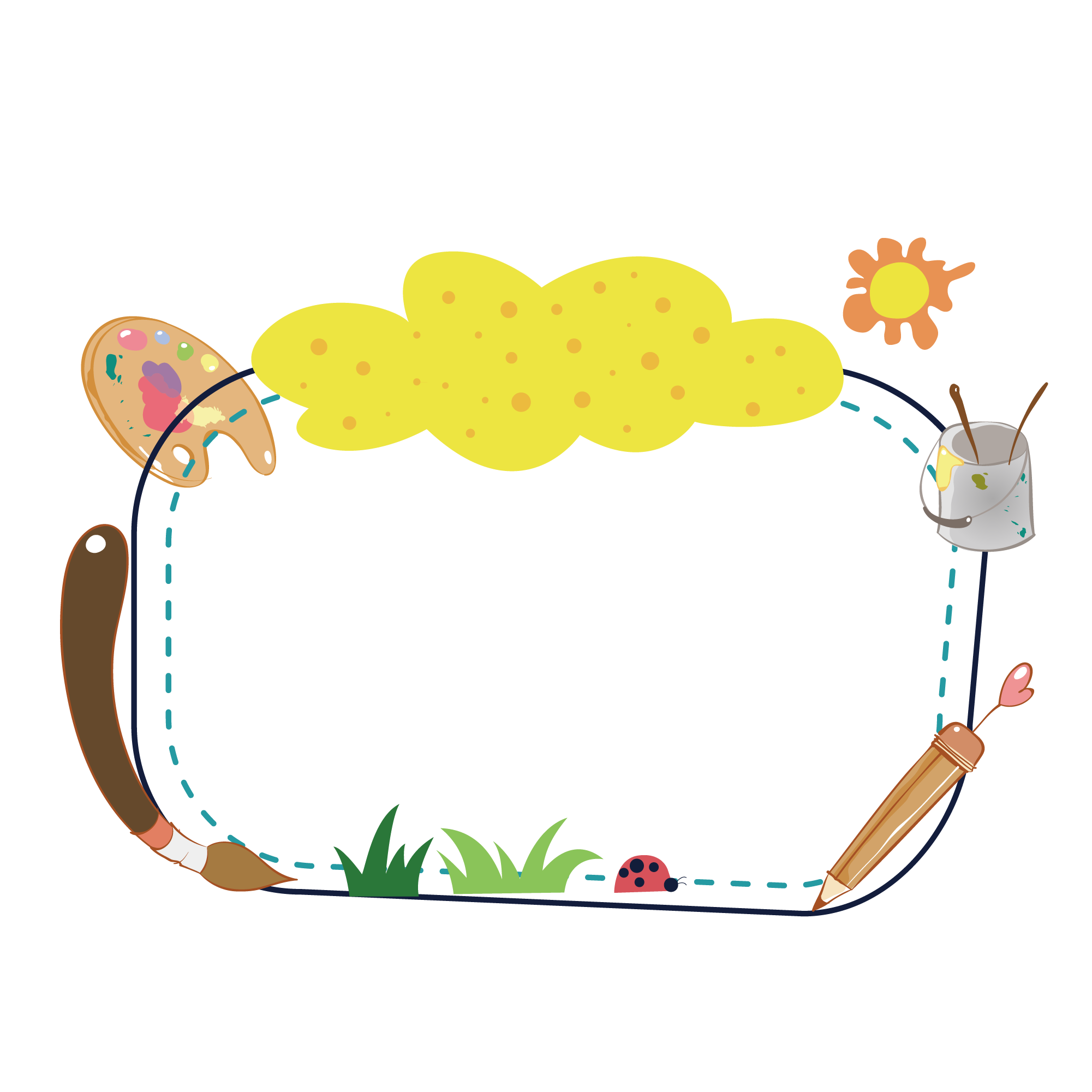 Bài thơ mùa xuân nho nhỏ được sáng tác khi tác giả:
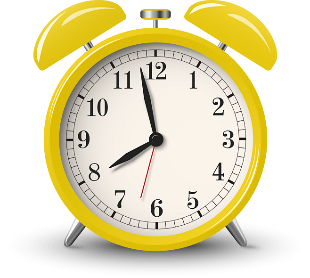 01
02
03
04
05
06
07
08
09
10
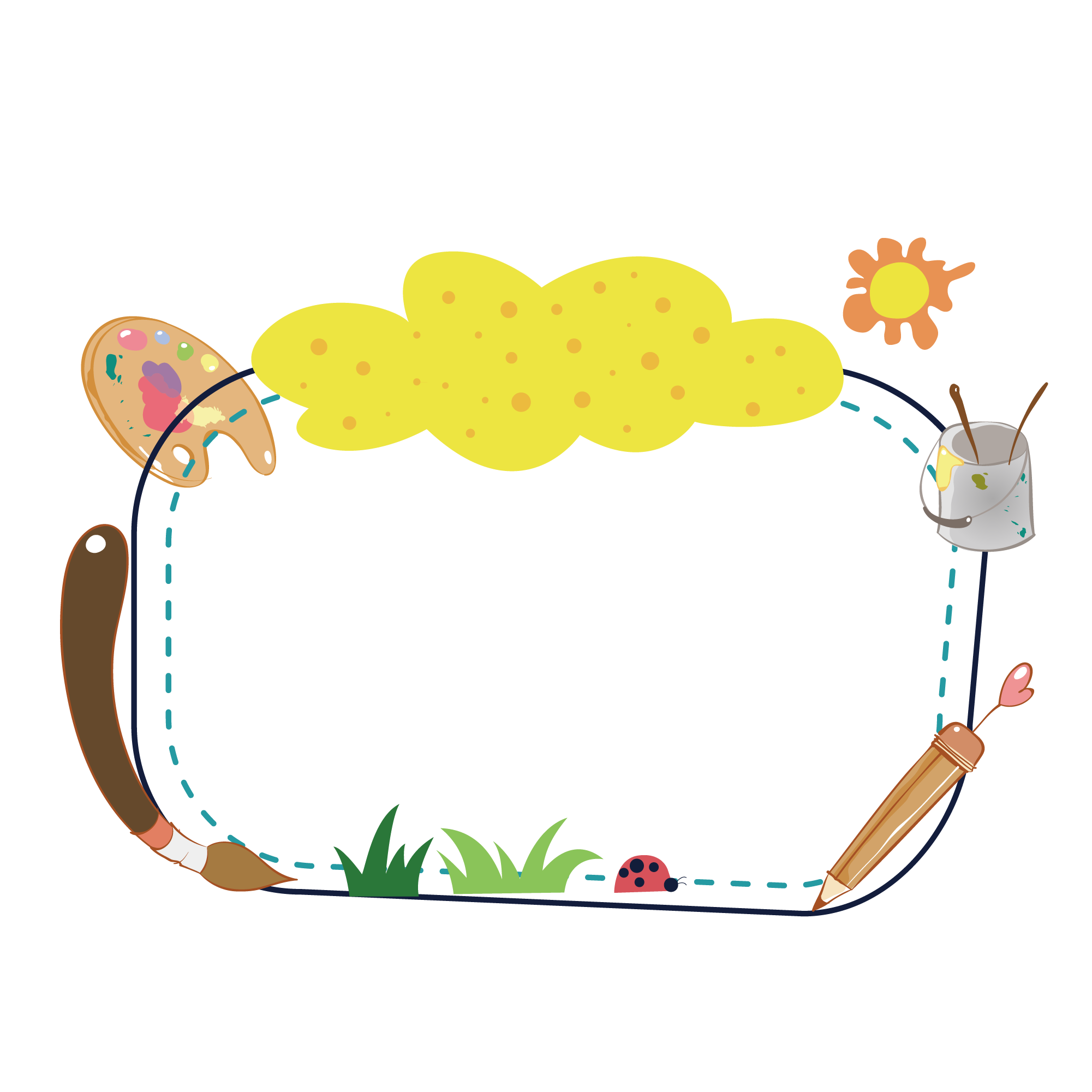 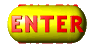 Đang nằm trên giường bệnh
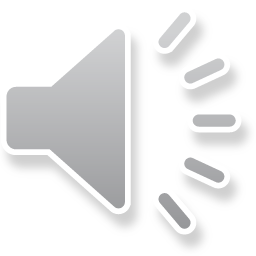 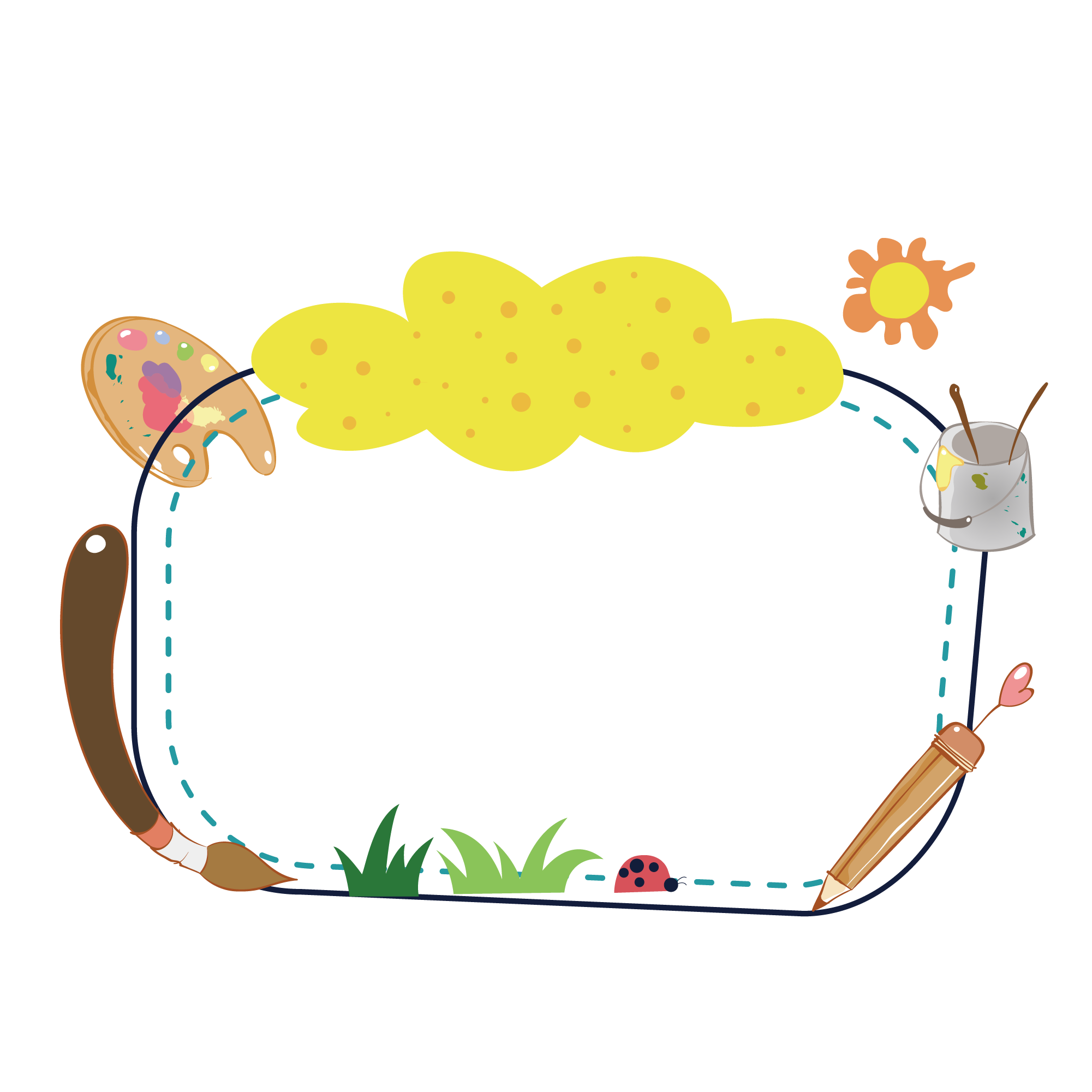 Khổ thơ 1 của bài thơ viết về nội dung gì?
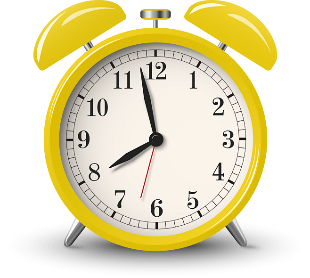 01
02
03
04
05
06
07
08
09
10
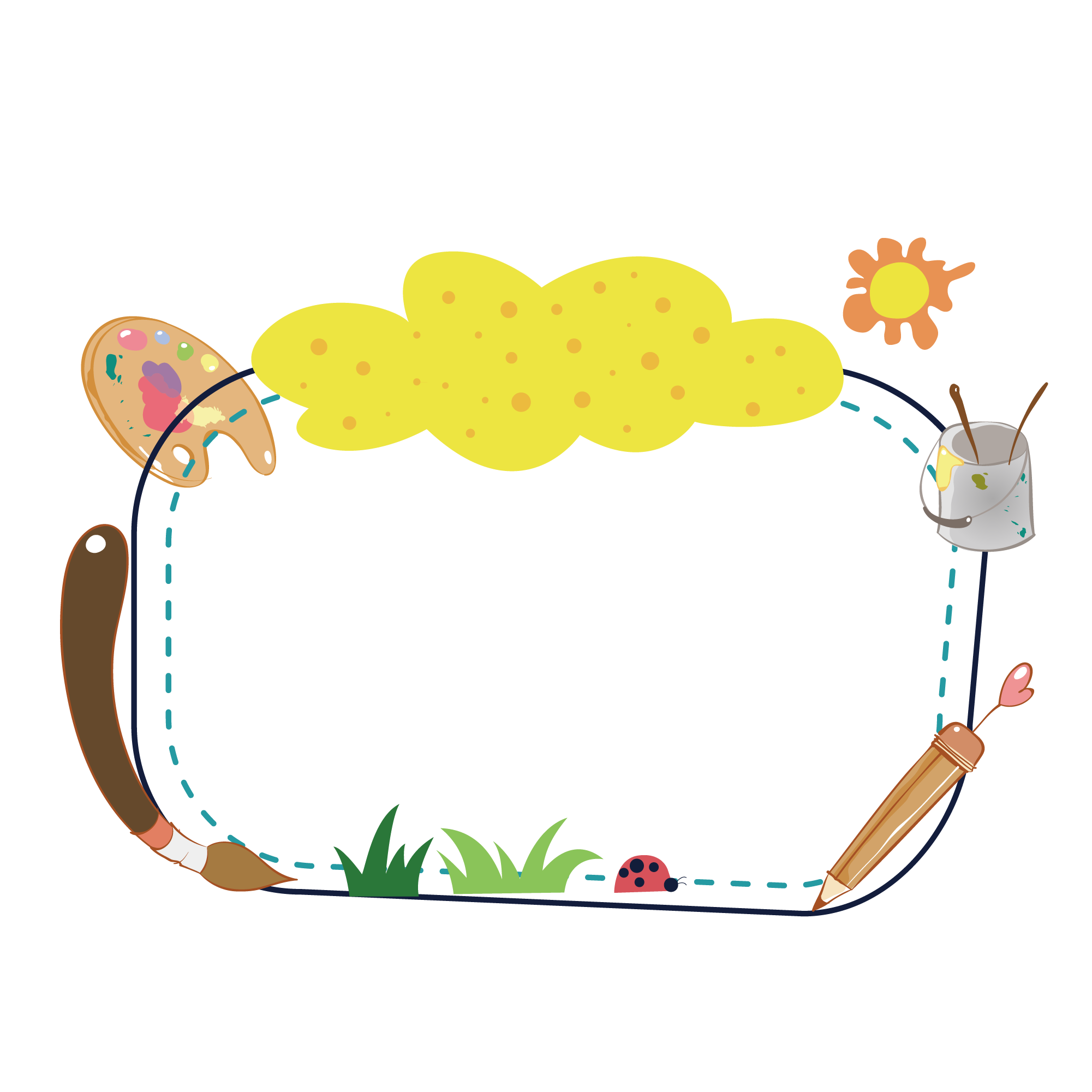 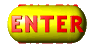 Mùa xuân của thiên nhiên
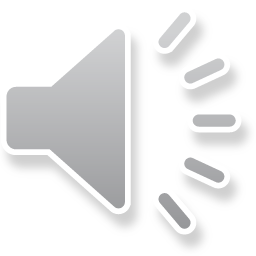 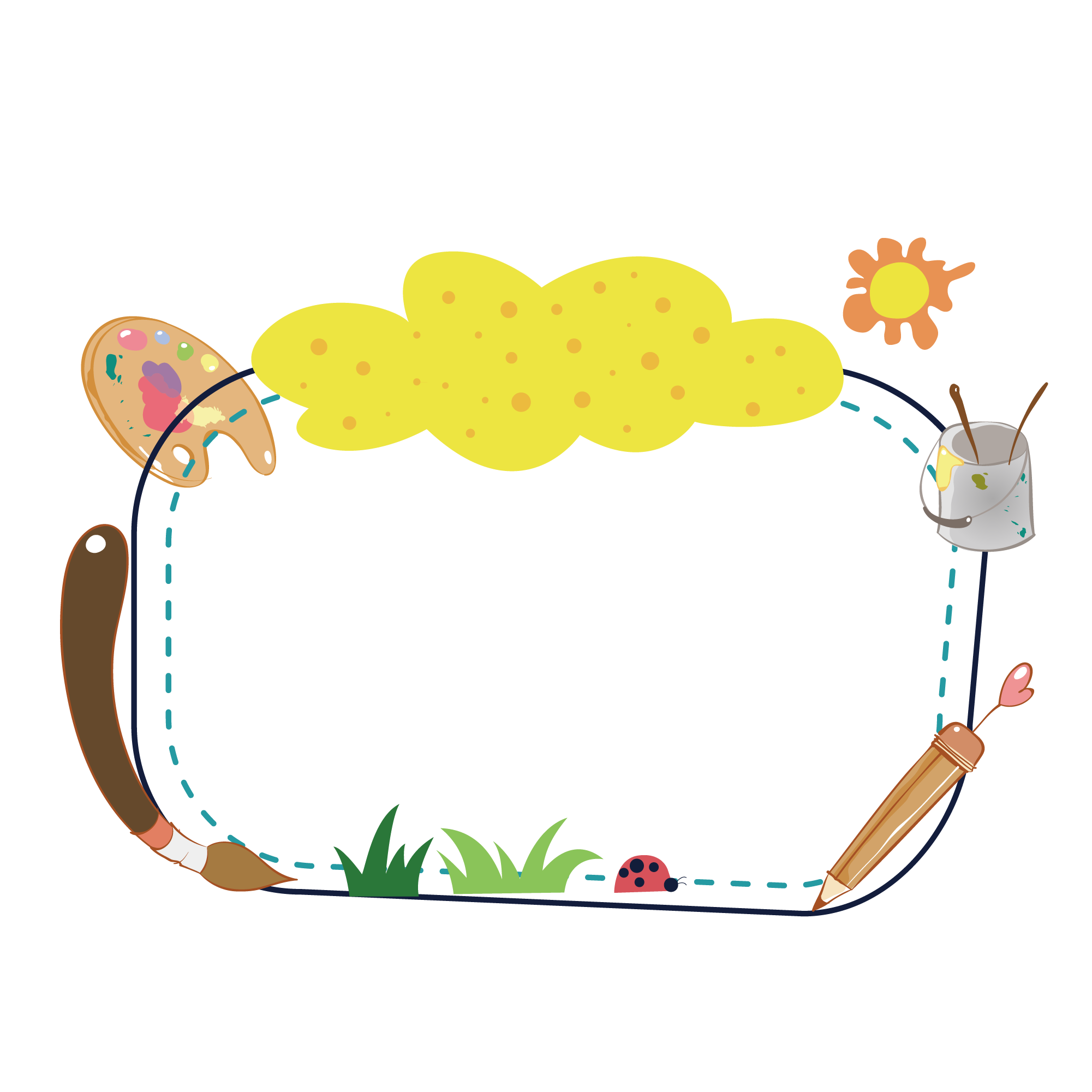 Câu thơ: Mọc giữa dòng sông xanh/ một bông hoa tím biếc
Sử dụng biện pháp tu từ gì?
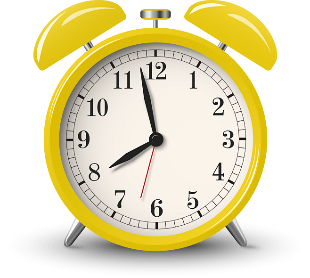 01
02
03
04
05
06
07
08
09
10
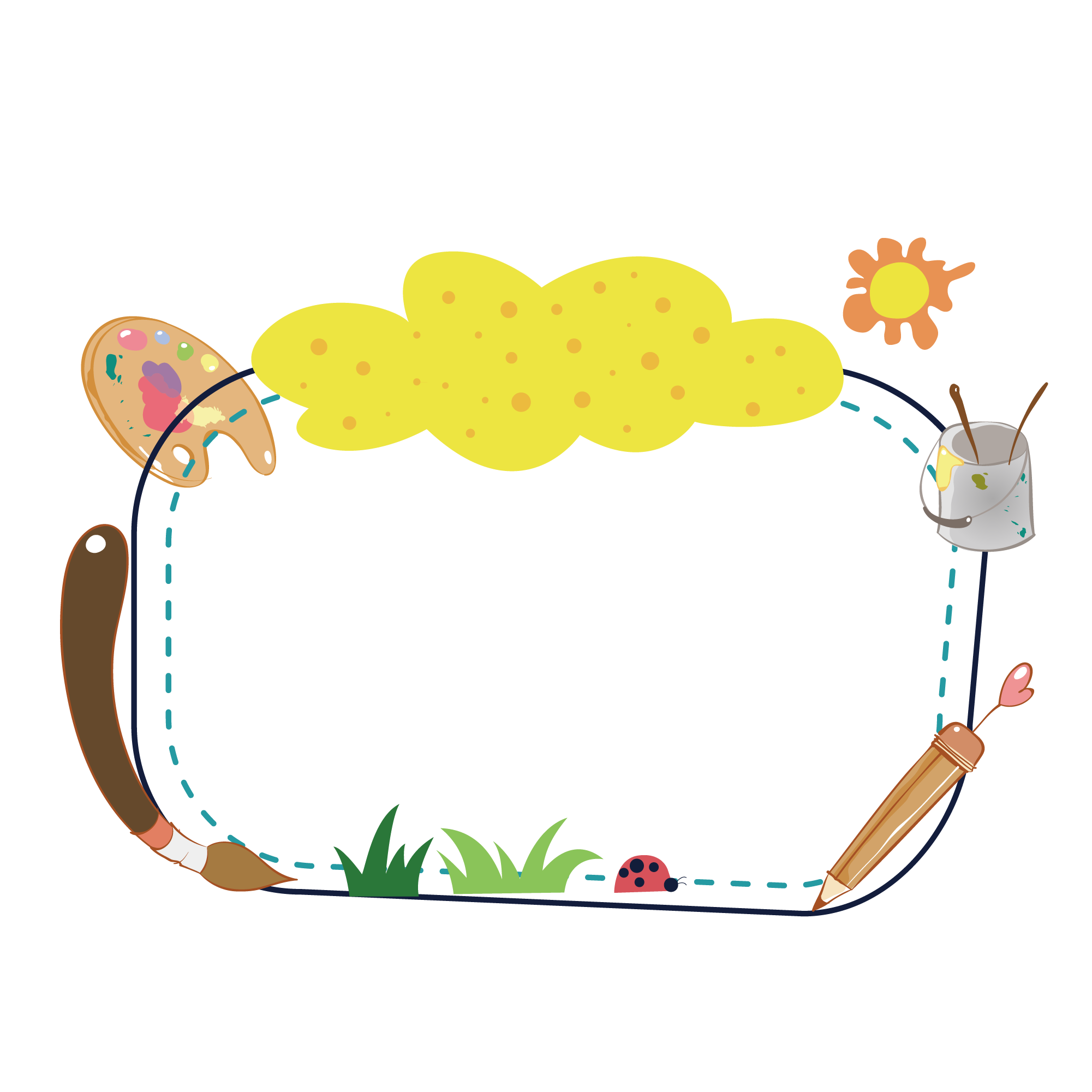 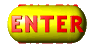 Đảo ngữ
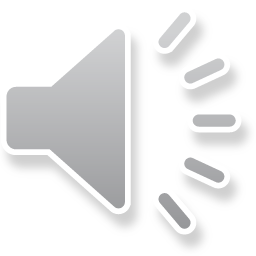 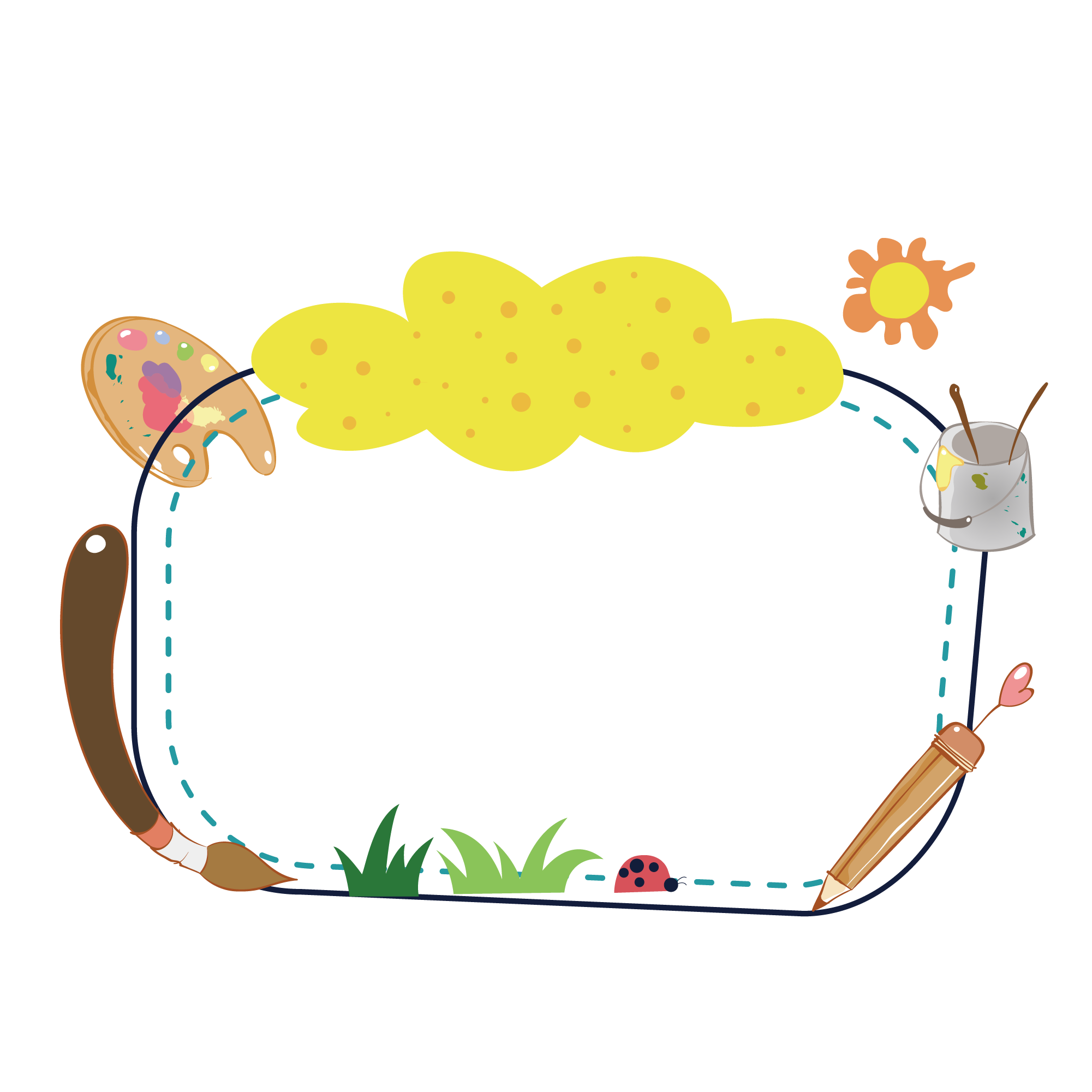 Em hiểu như thế nào về hình ảnh 
giọt long lanh rơi?
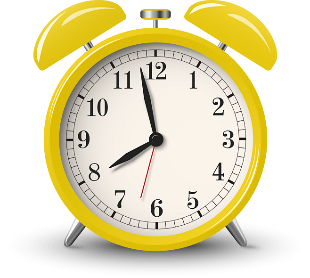 01
02
03
04
05
06
07
08
09
10
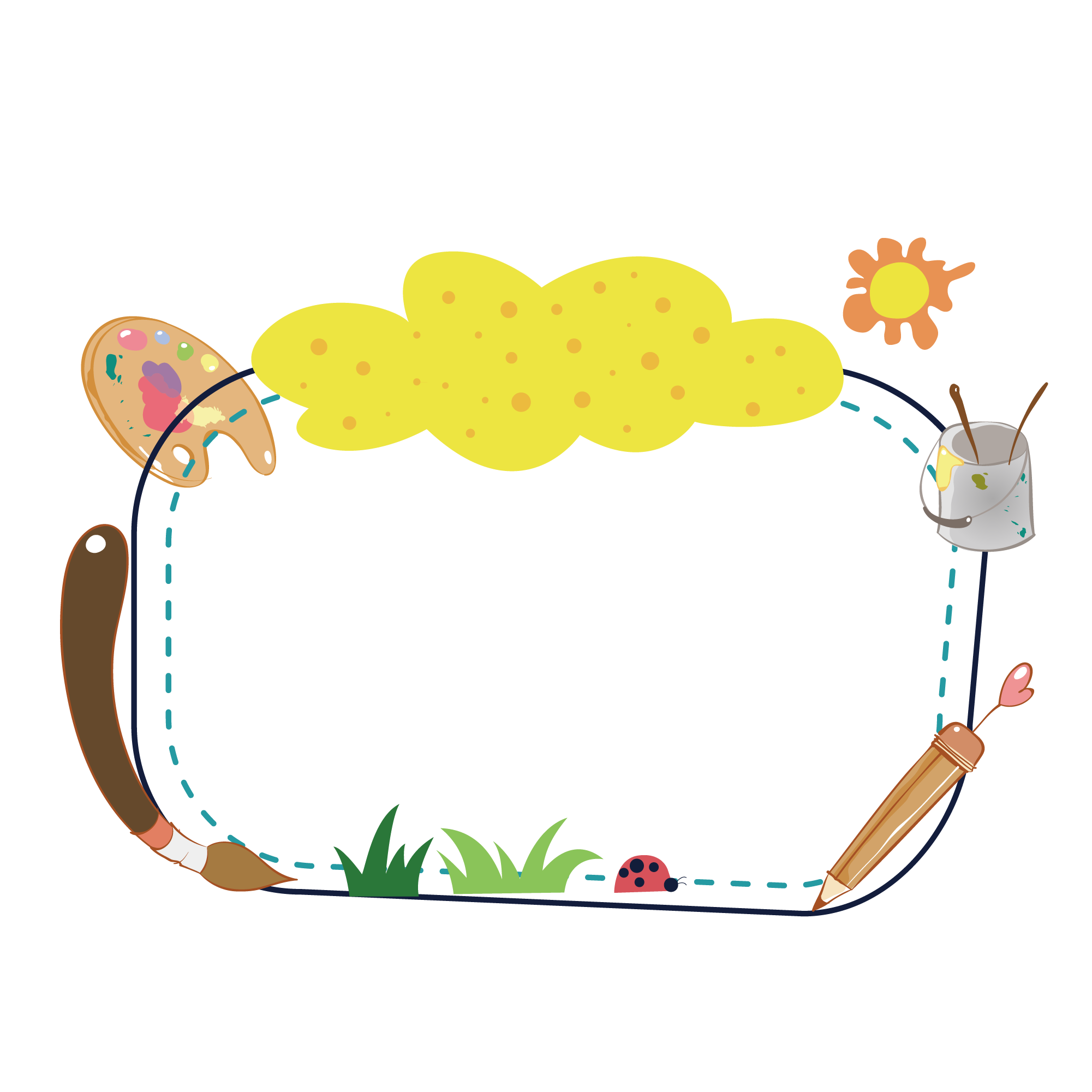 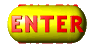 Giọt mưa xuân
THE END